القيمة المنزلية
الفصل
١
اختبار الفصل
الفصل الأول
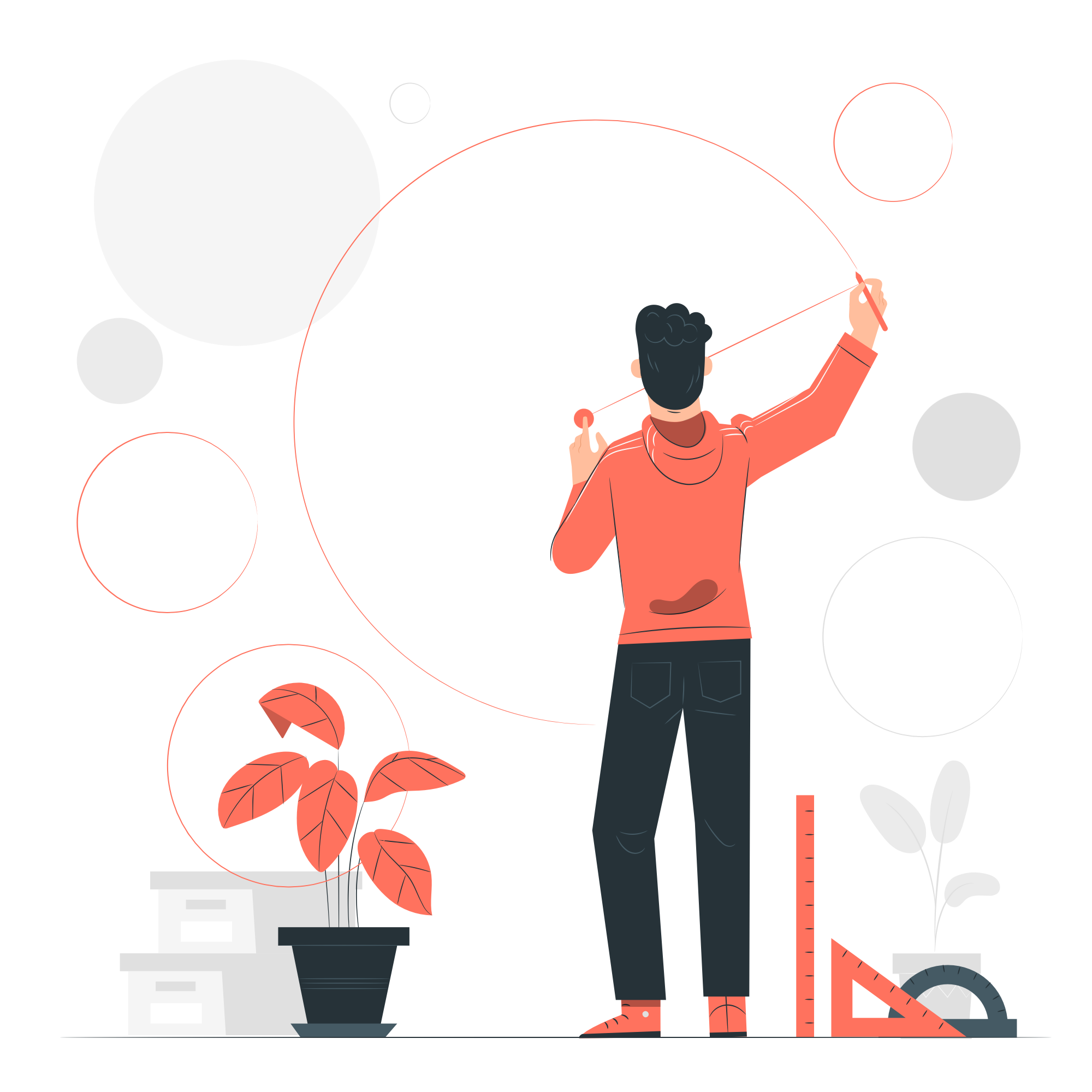 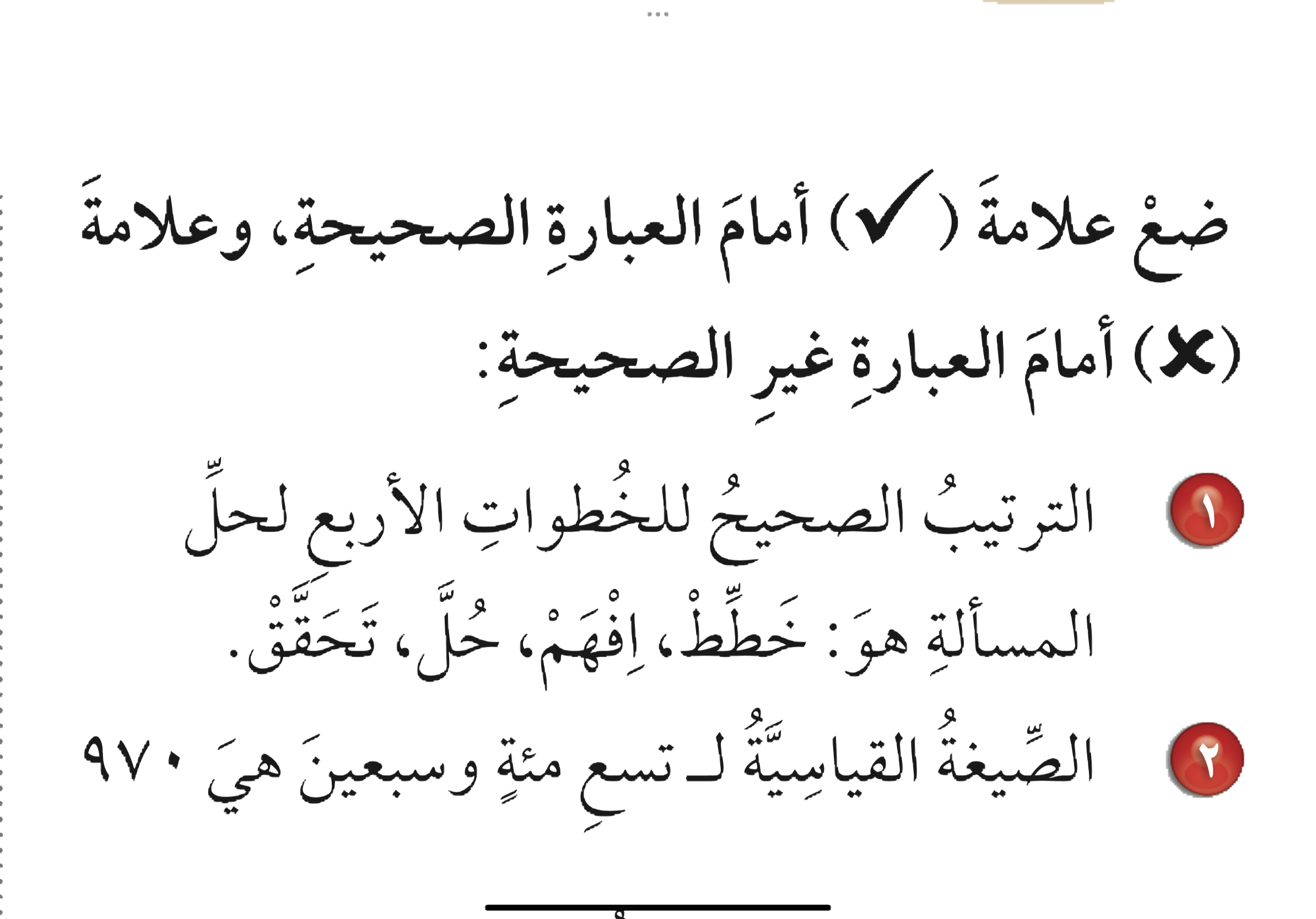 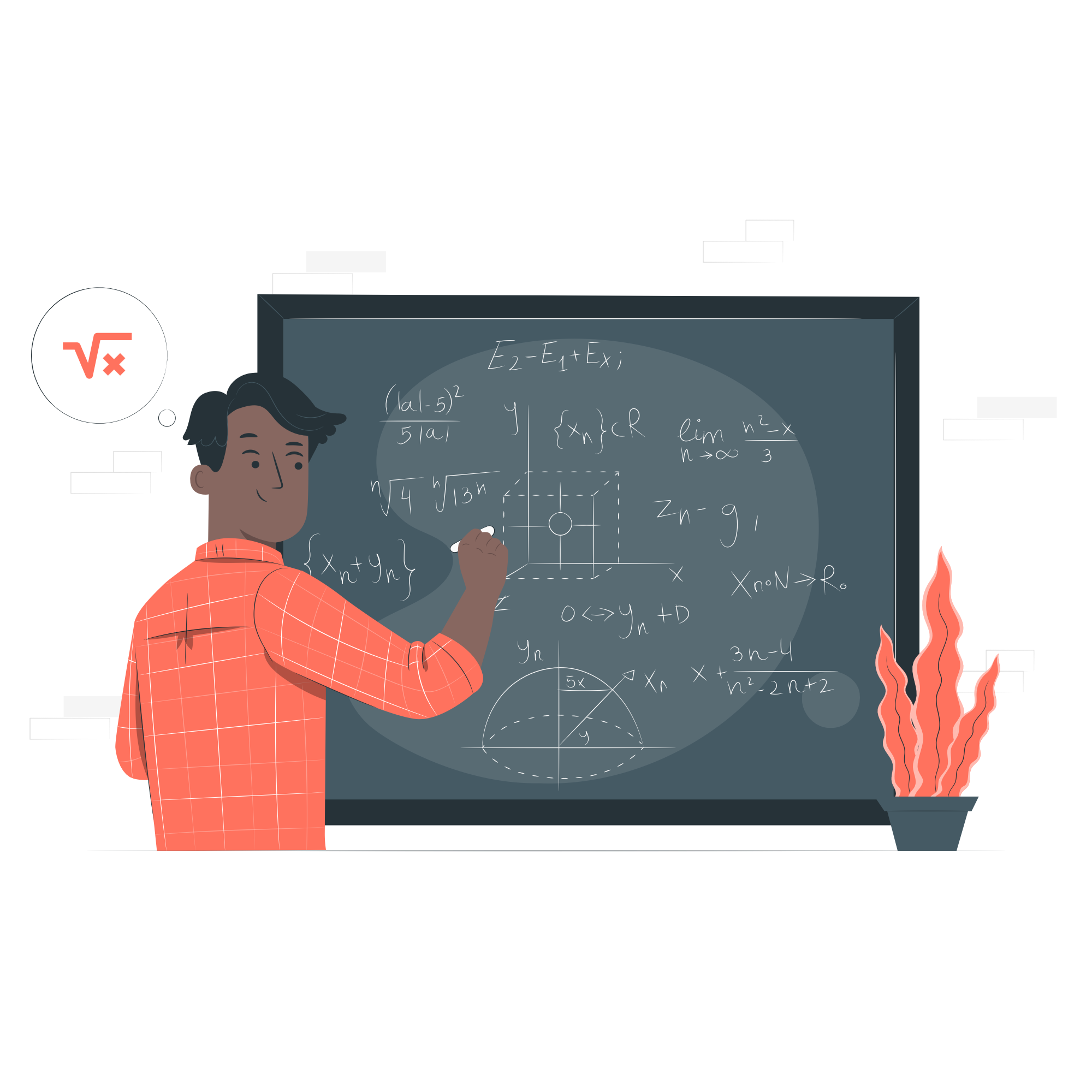 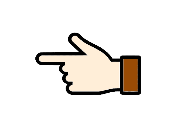 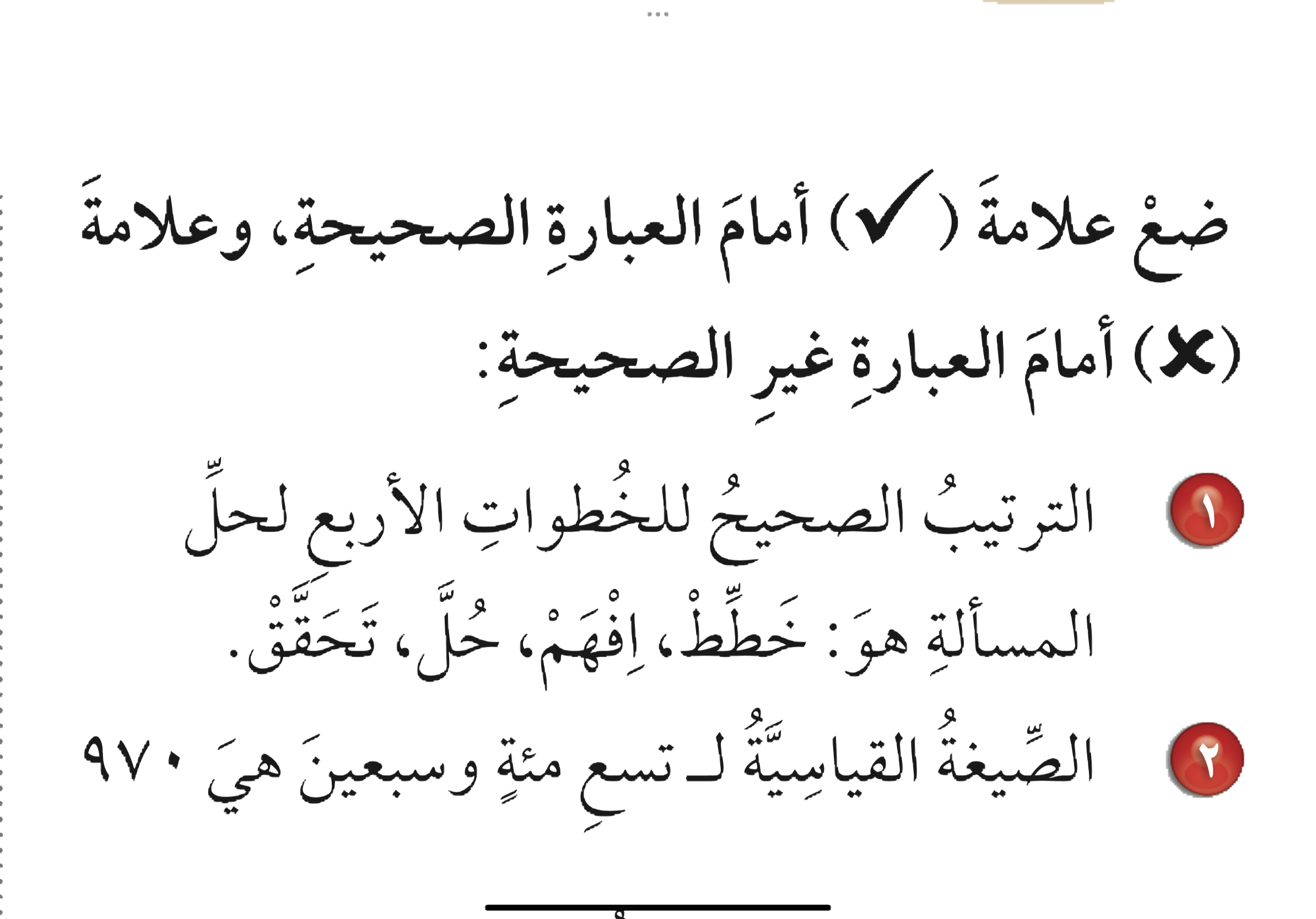 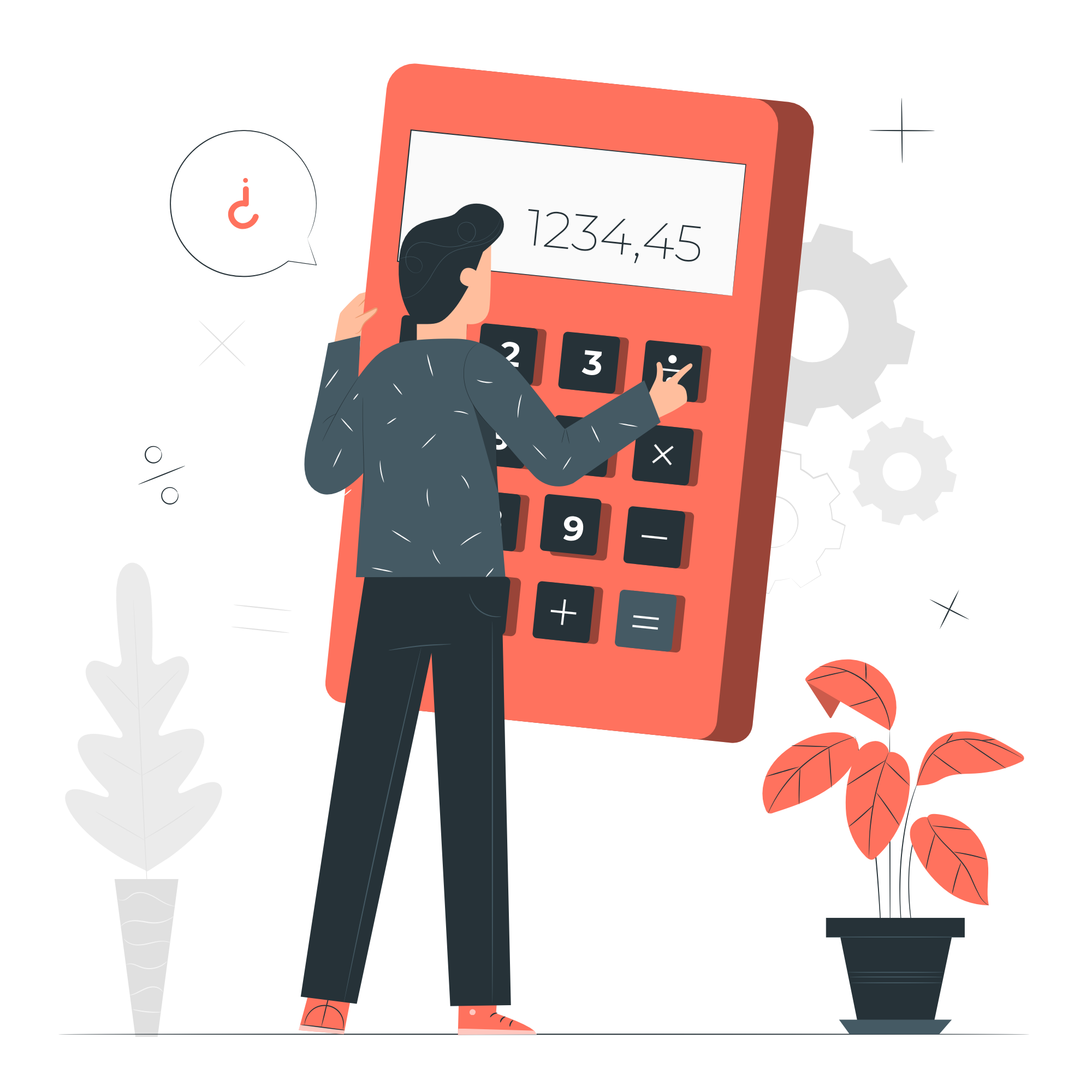 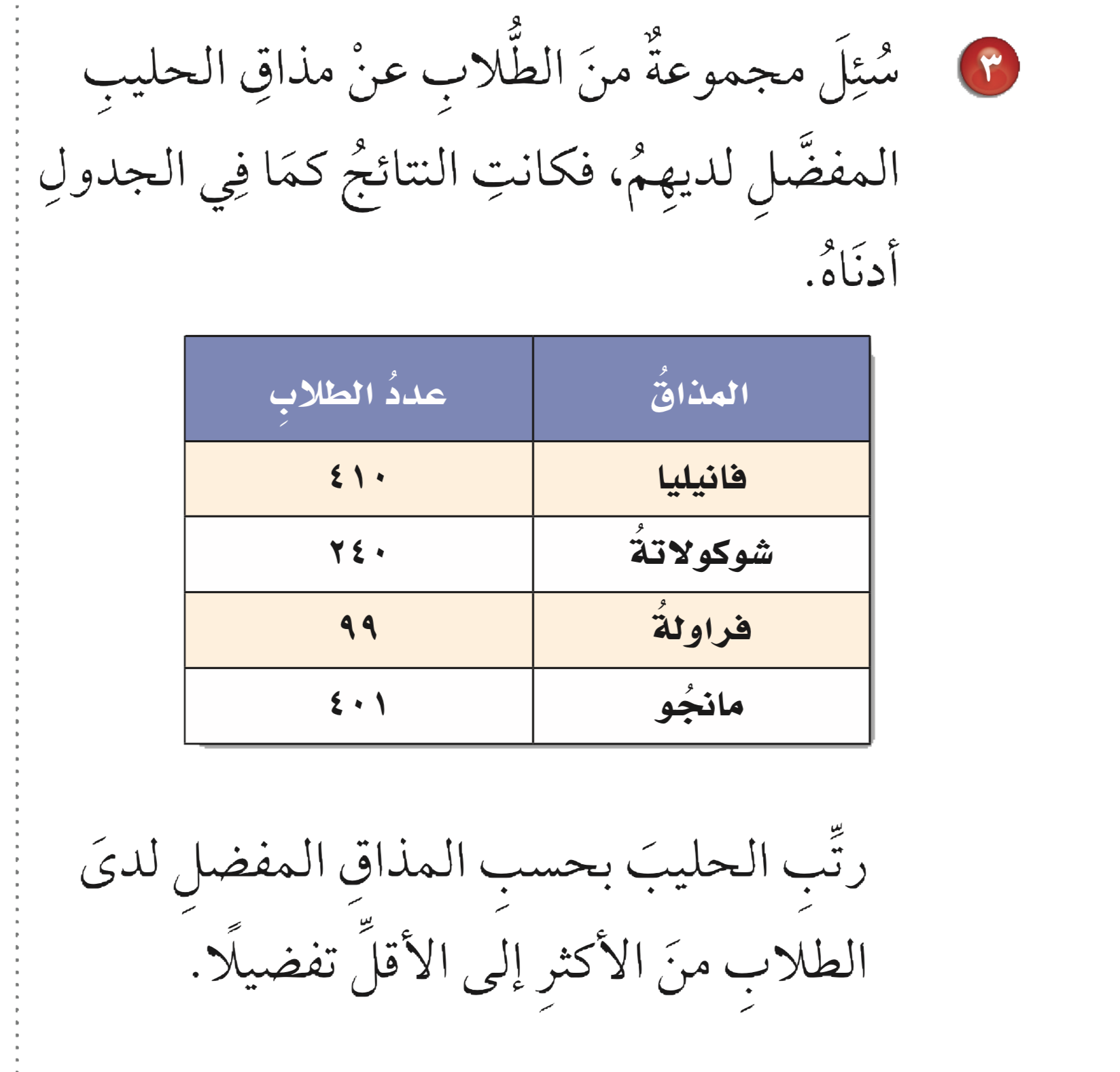 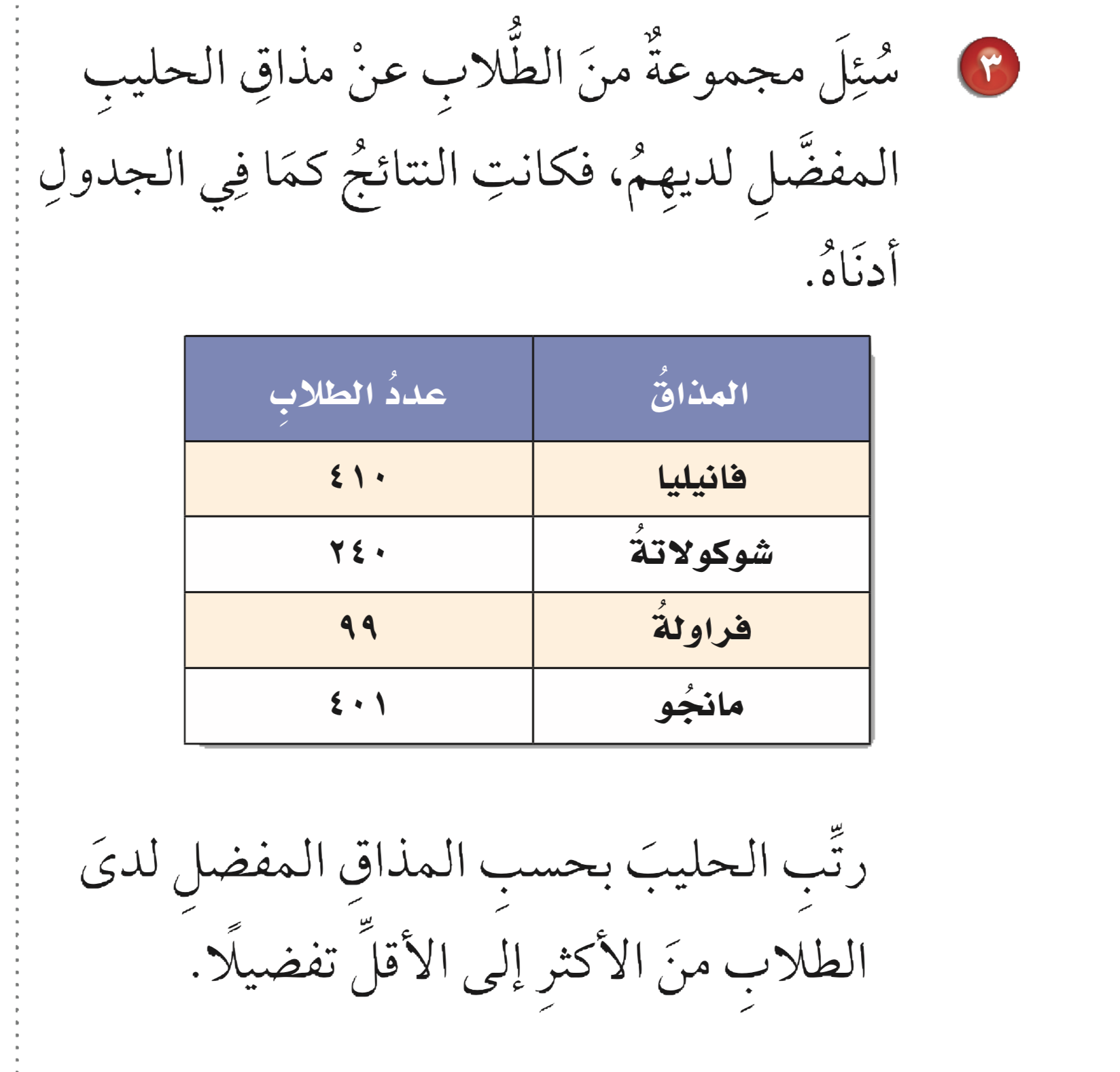 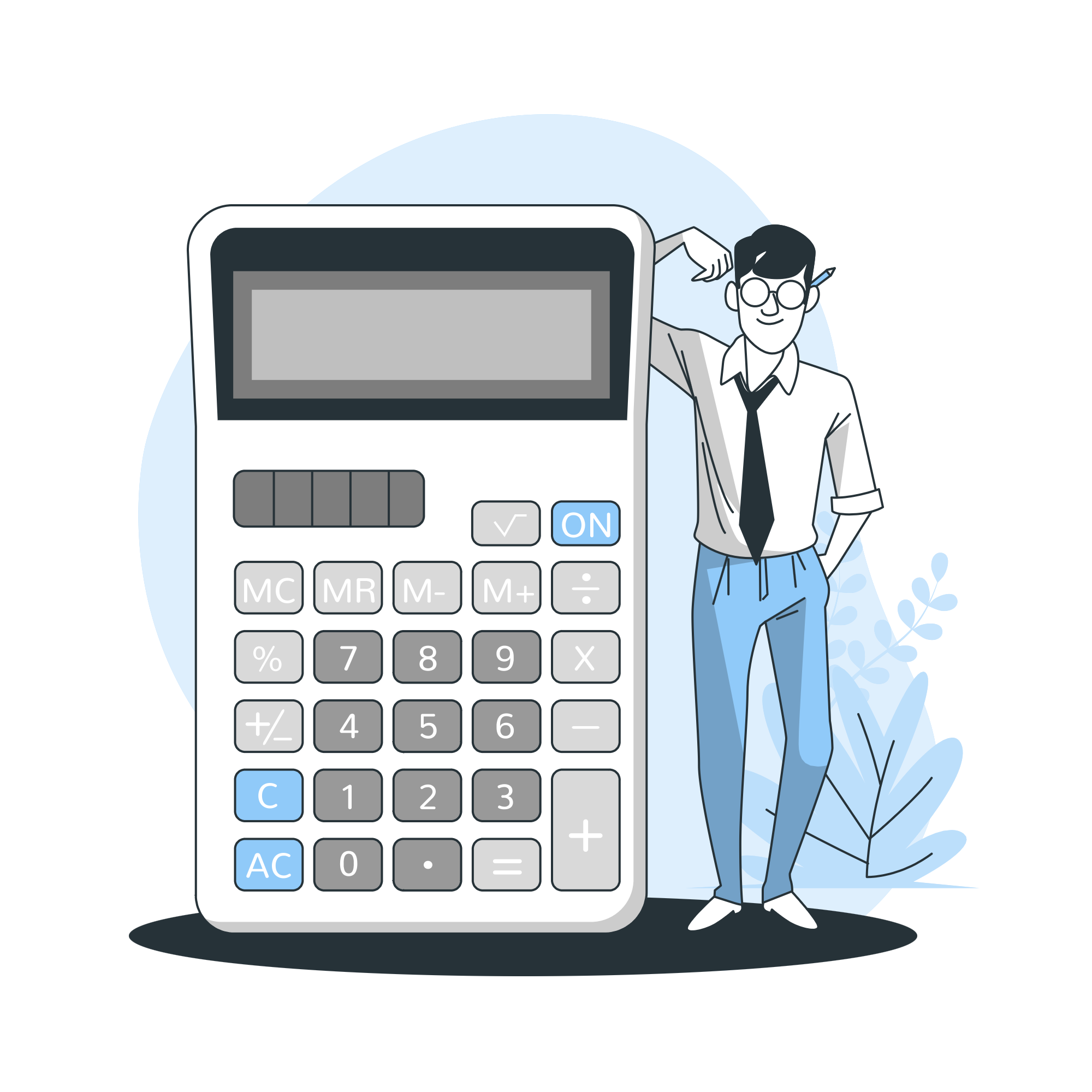 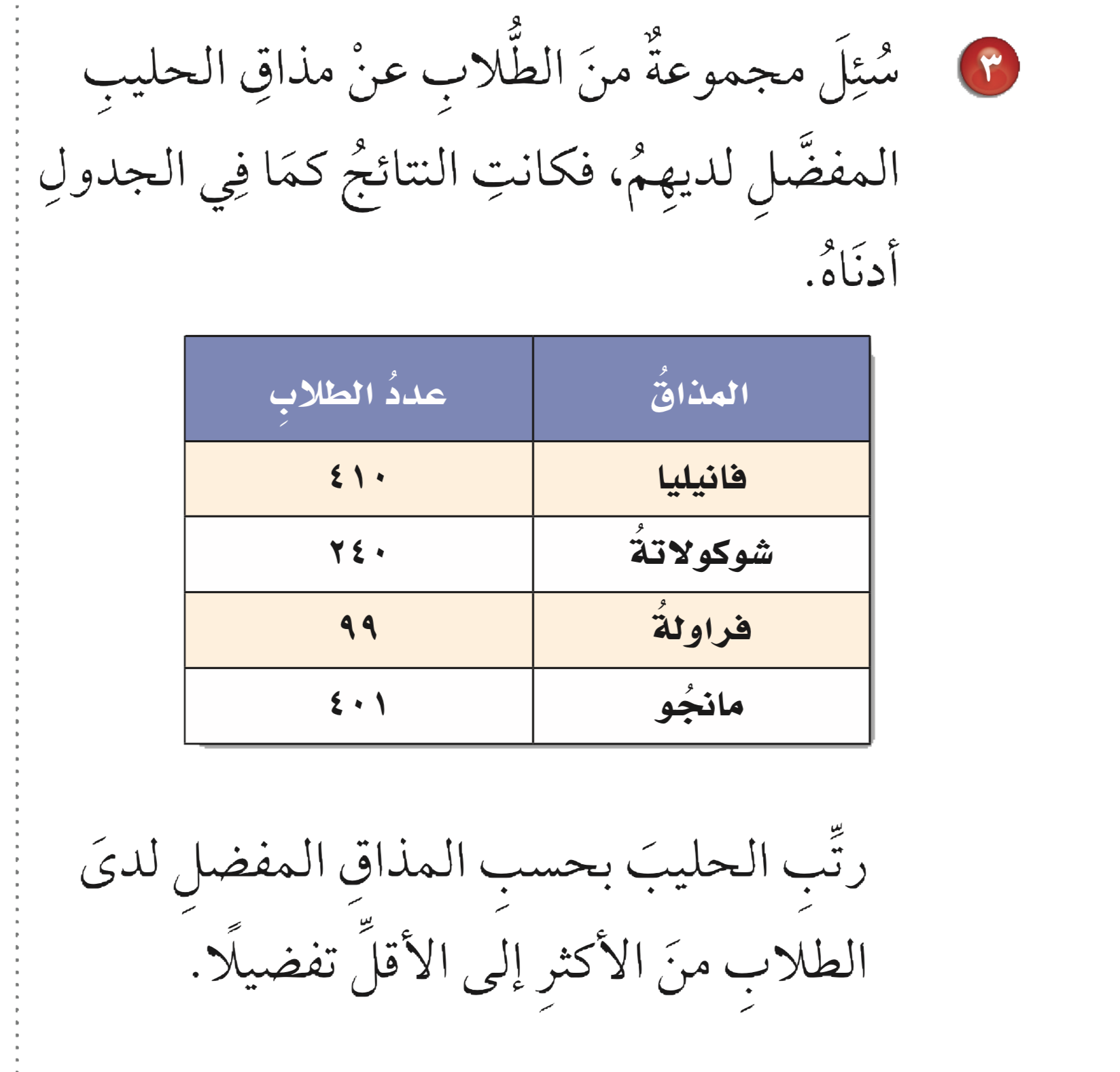 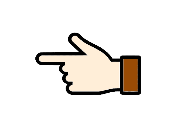 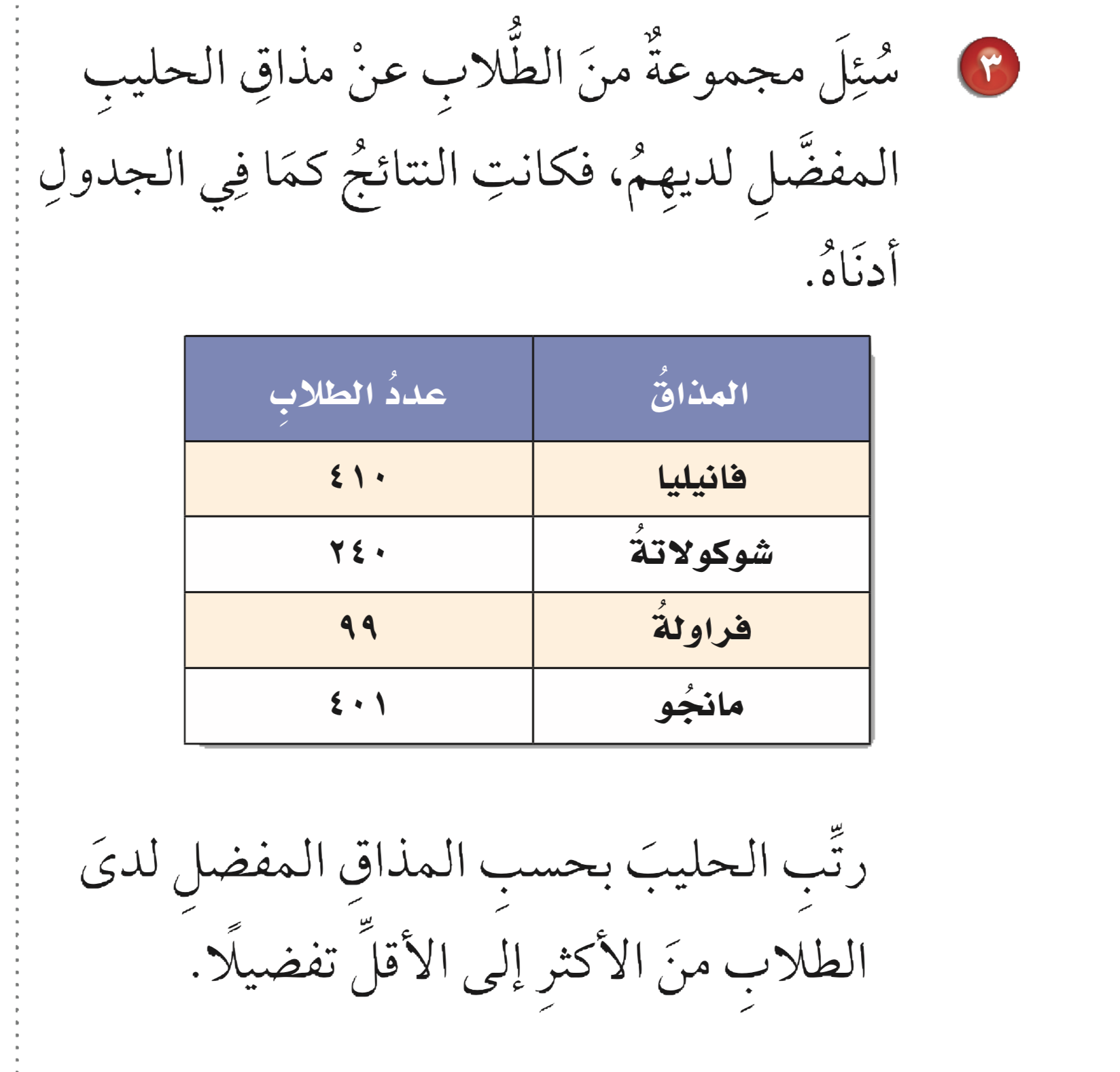 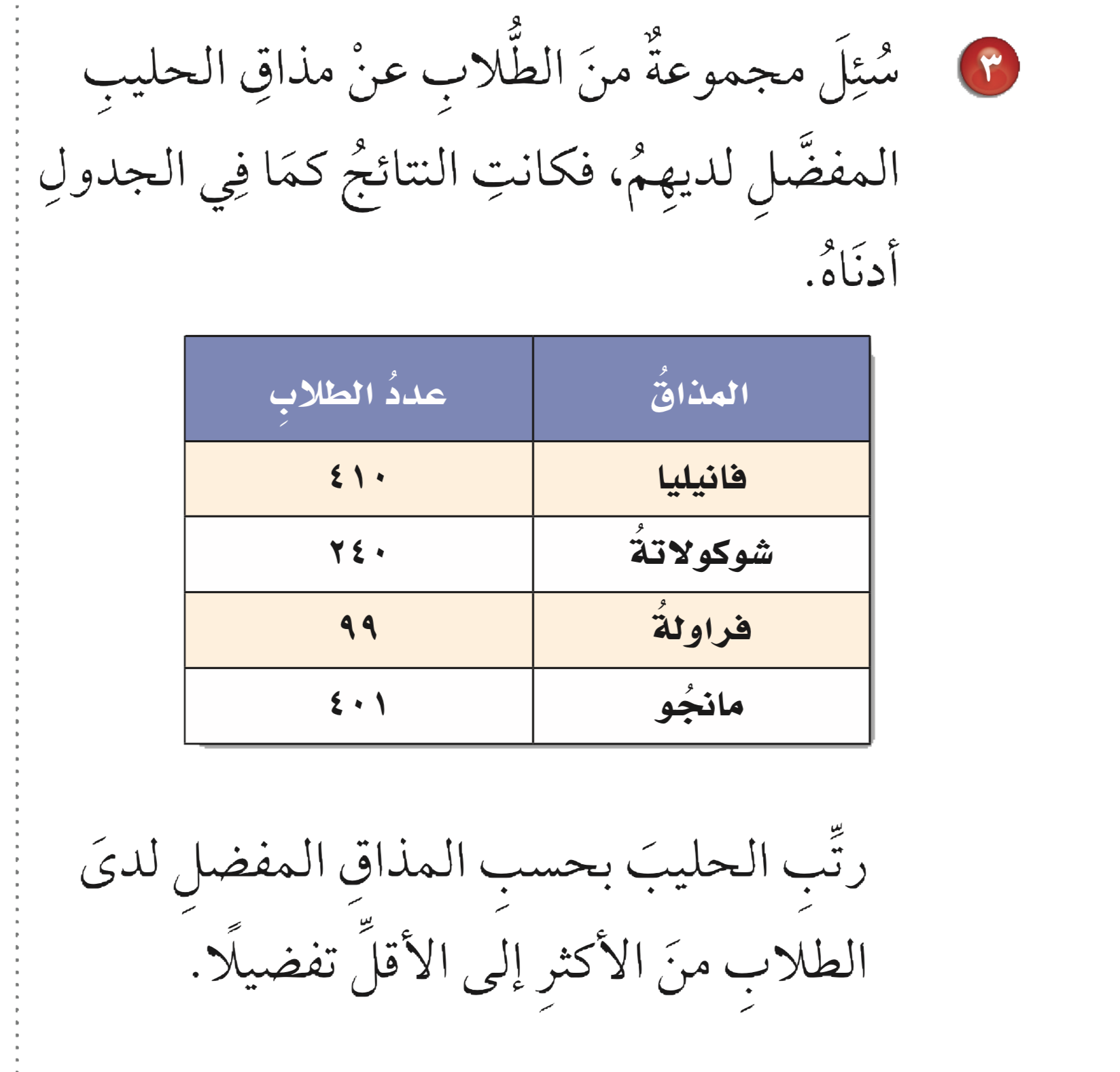 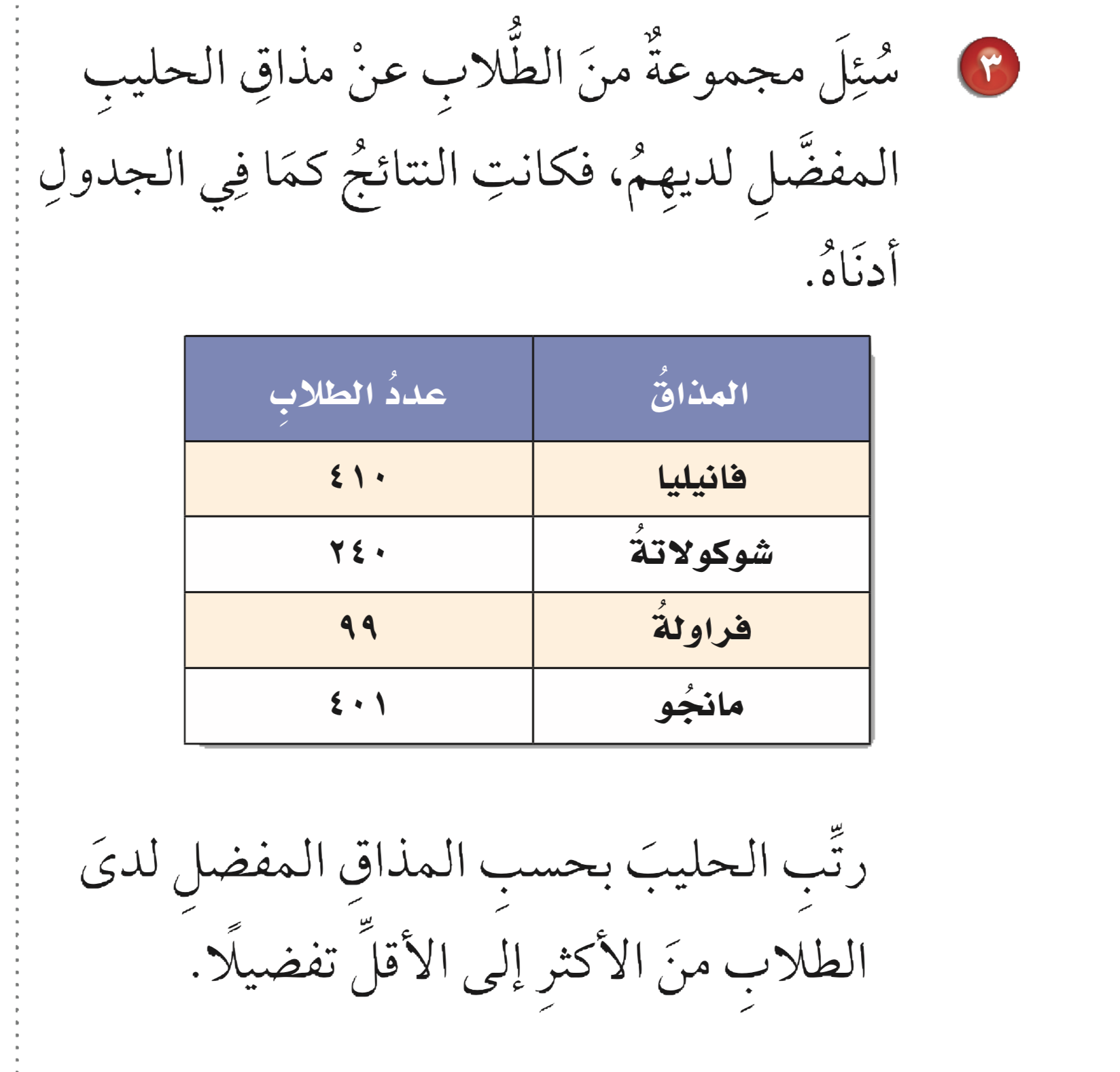 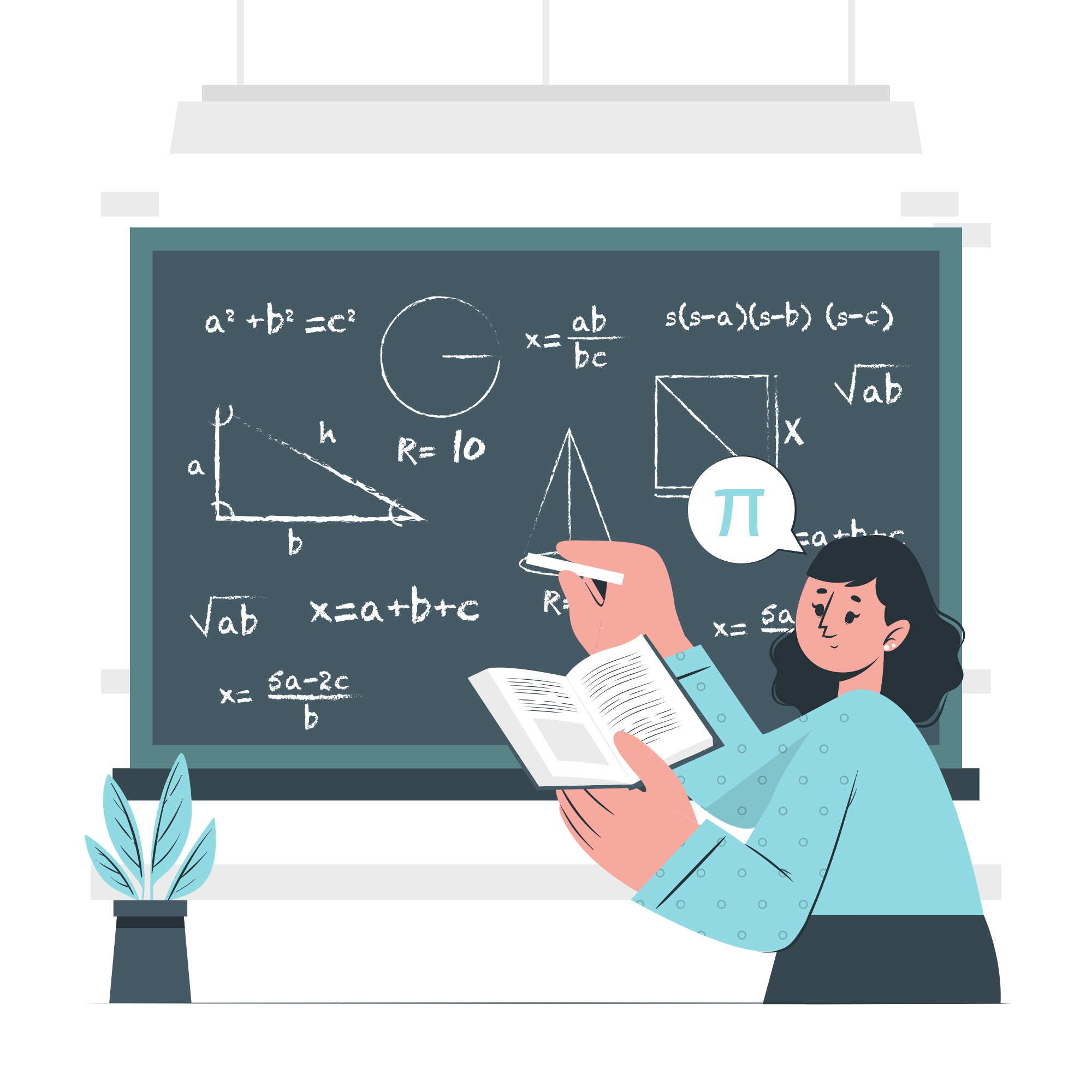 فانيليا - مانجو- شوكولاتة- فراولة
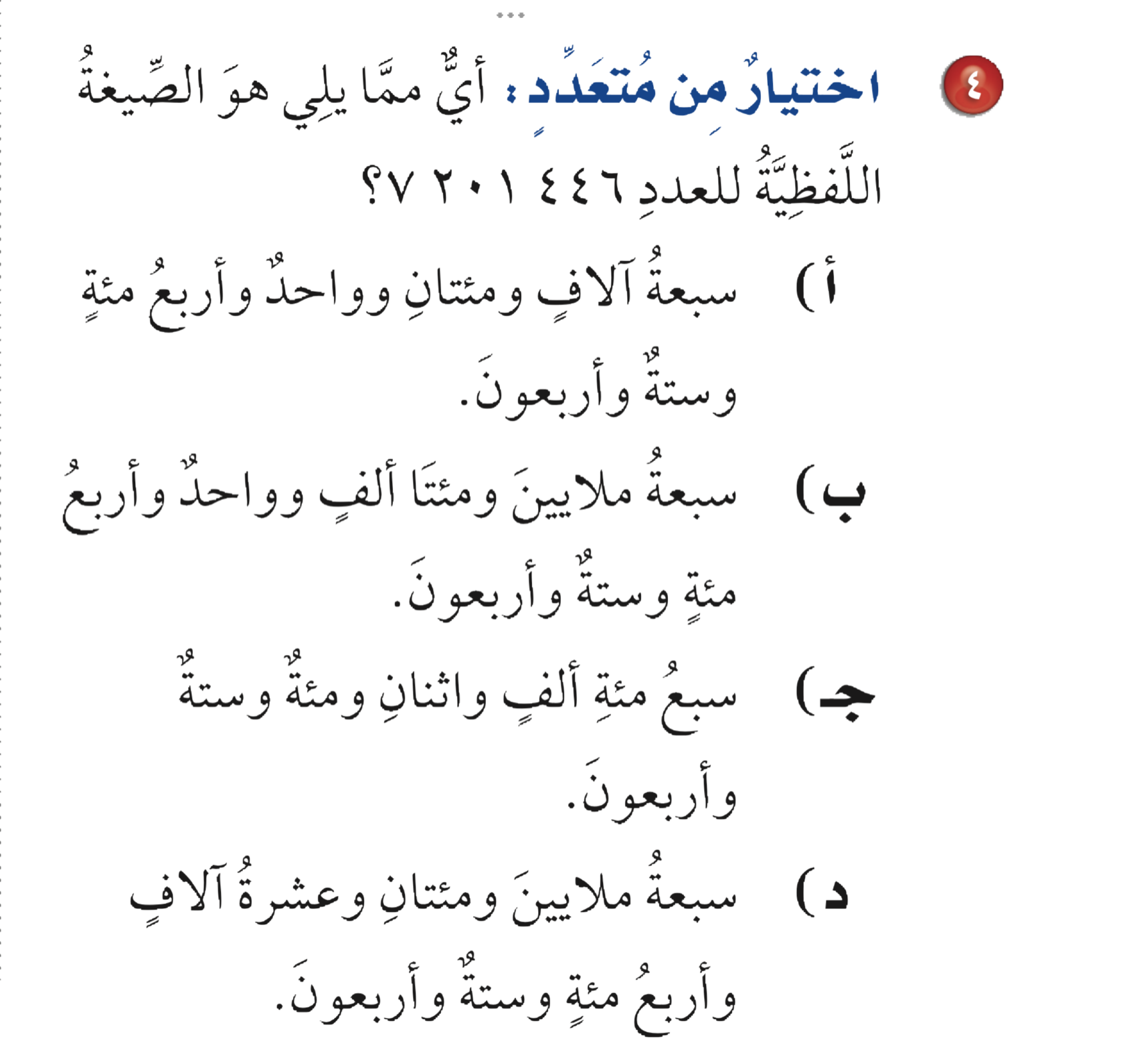 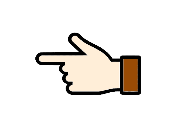 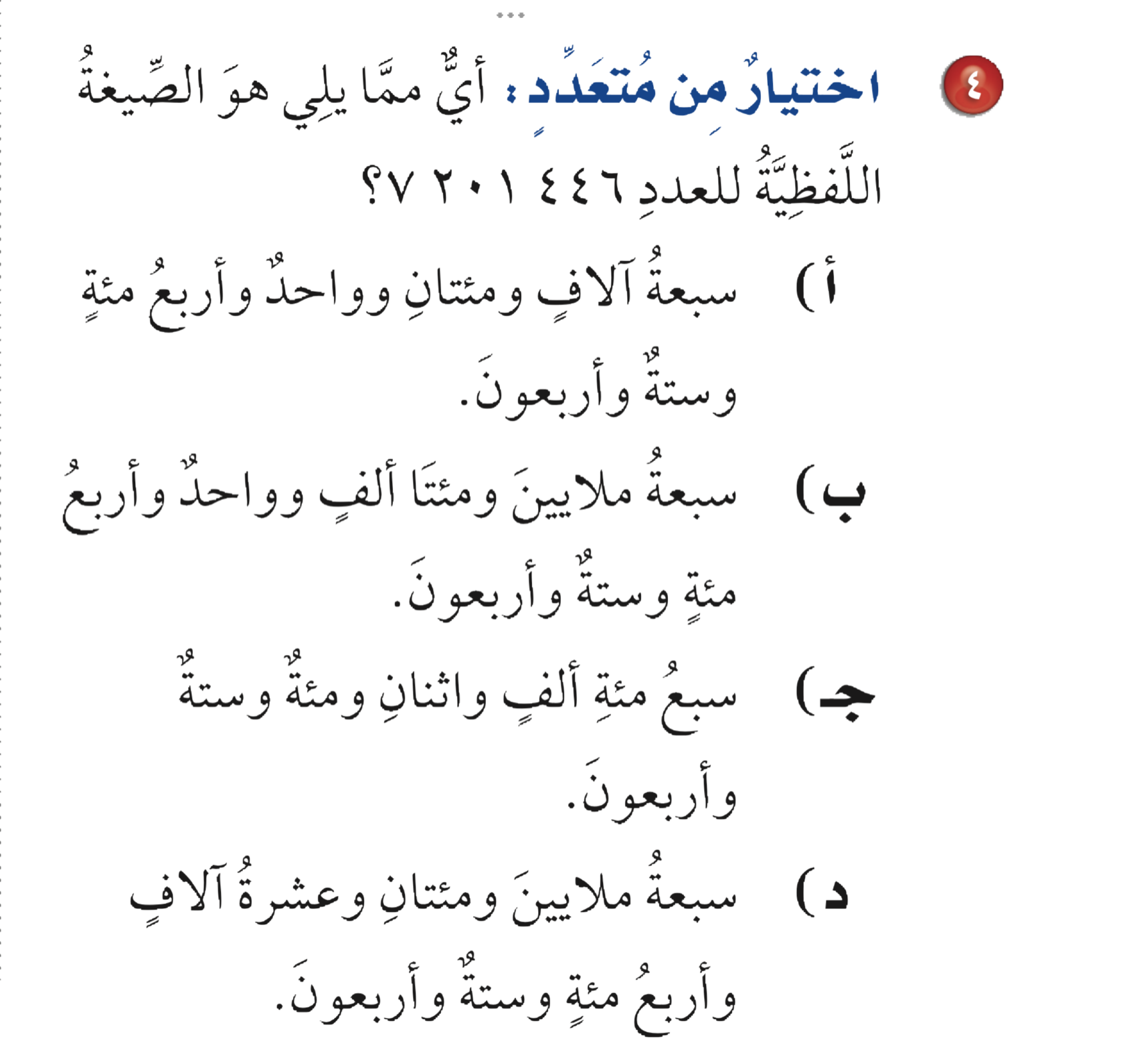 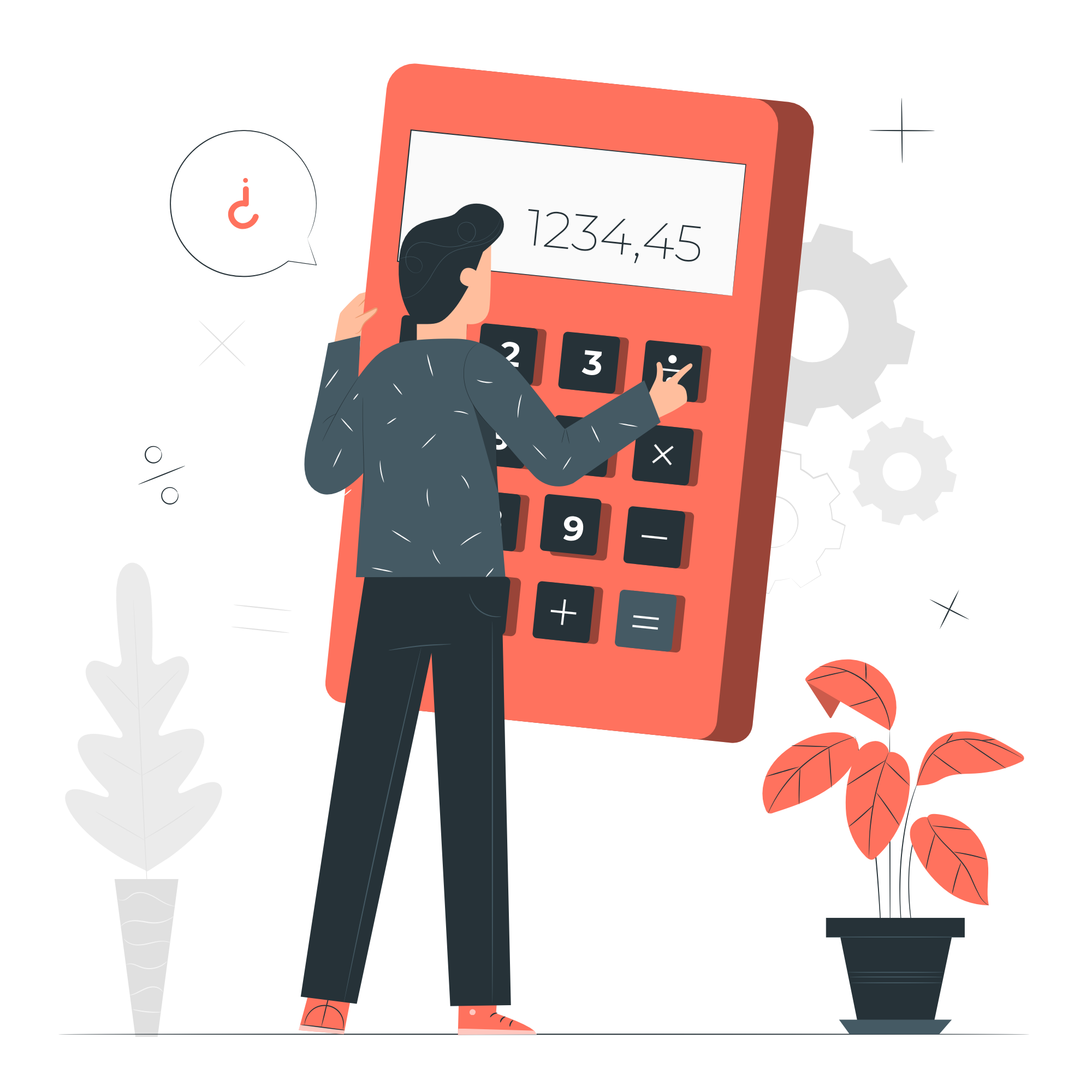 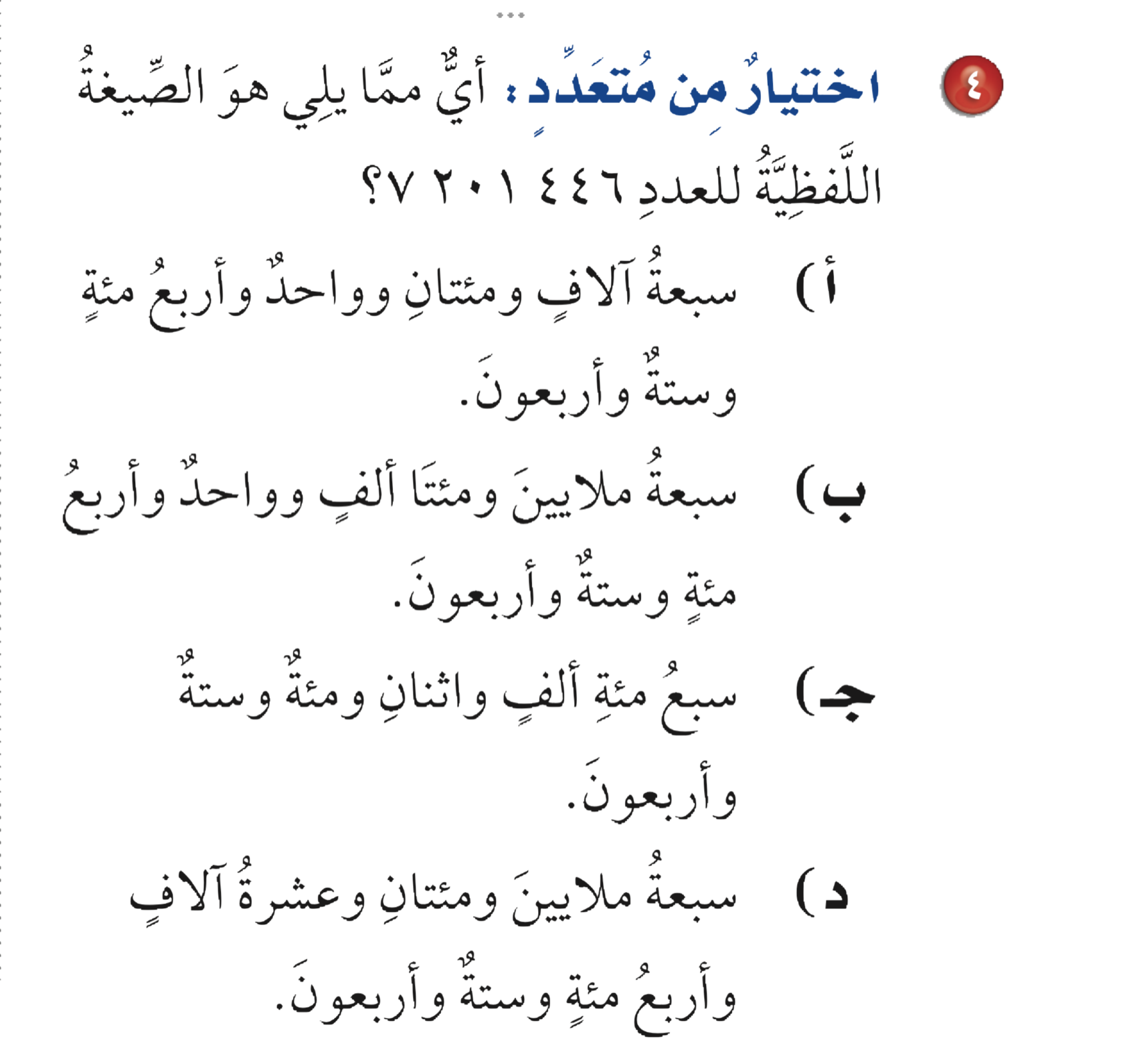 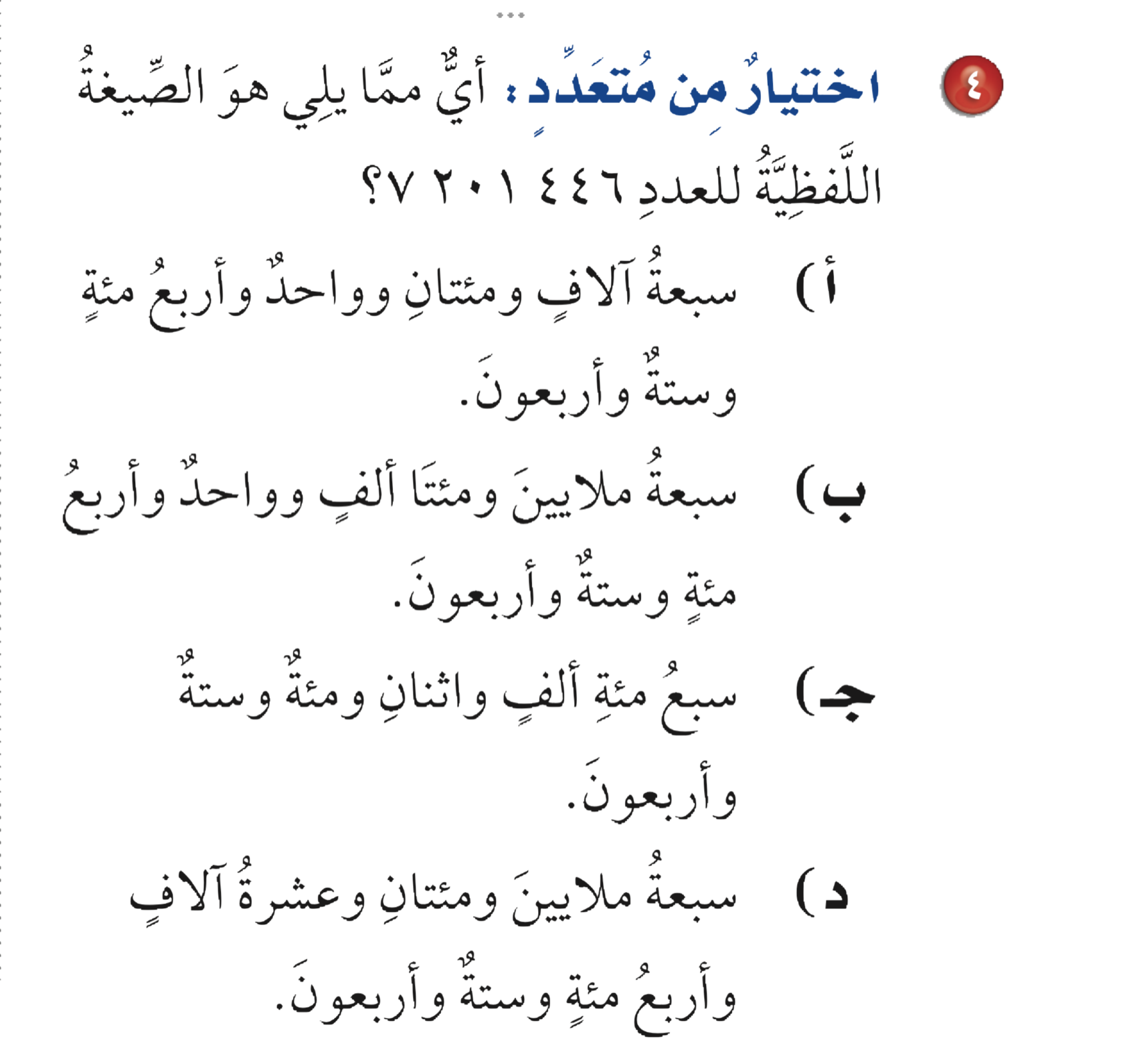 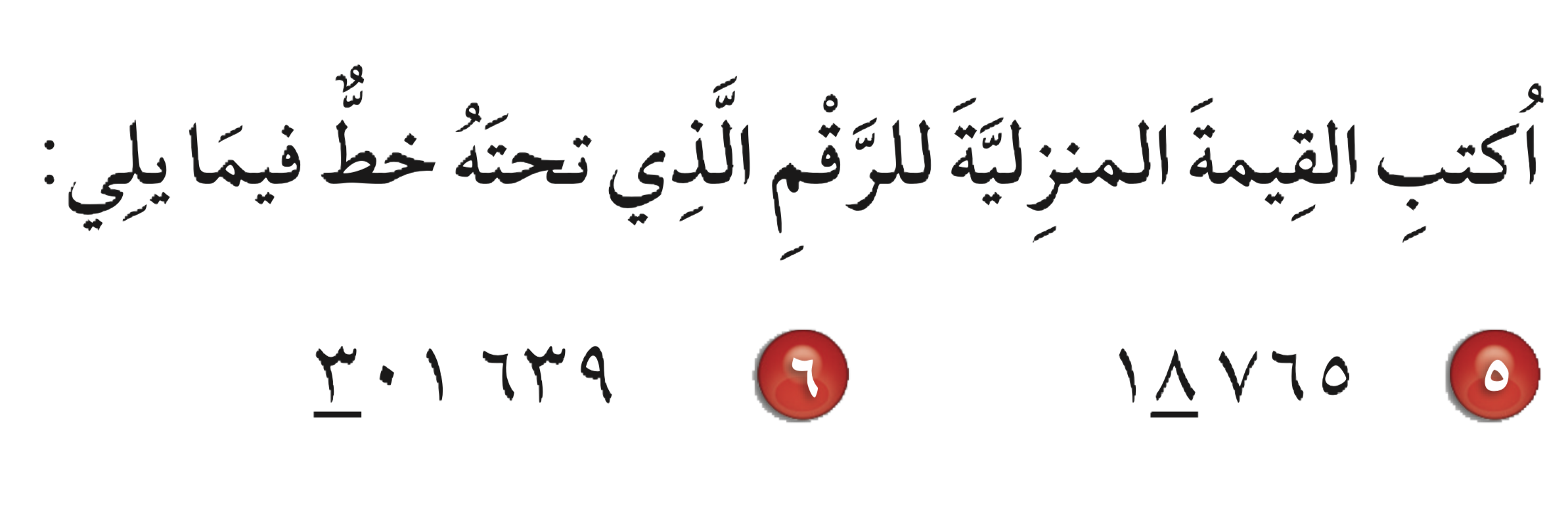 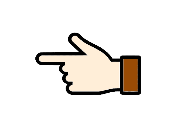 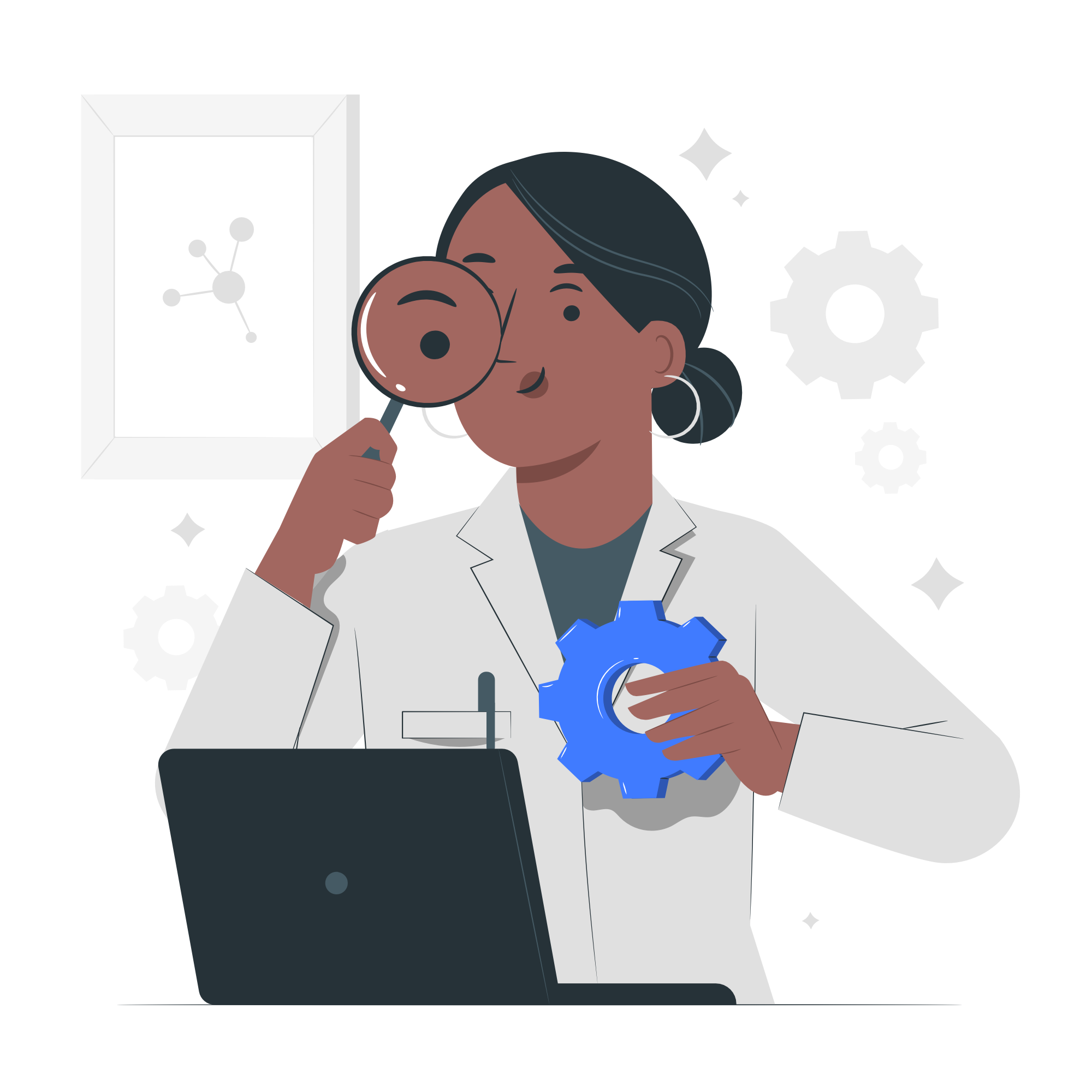 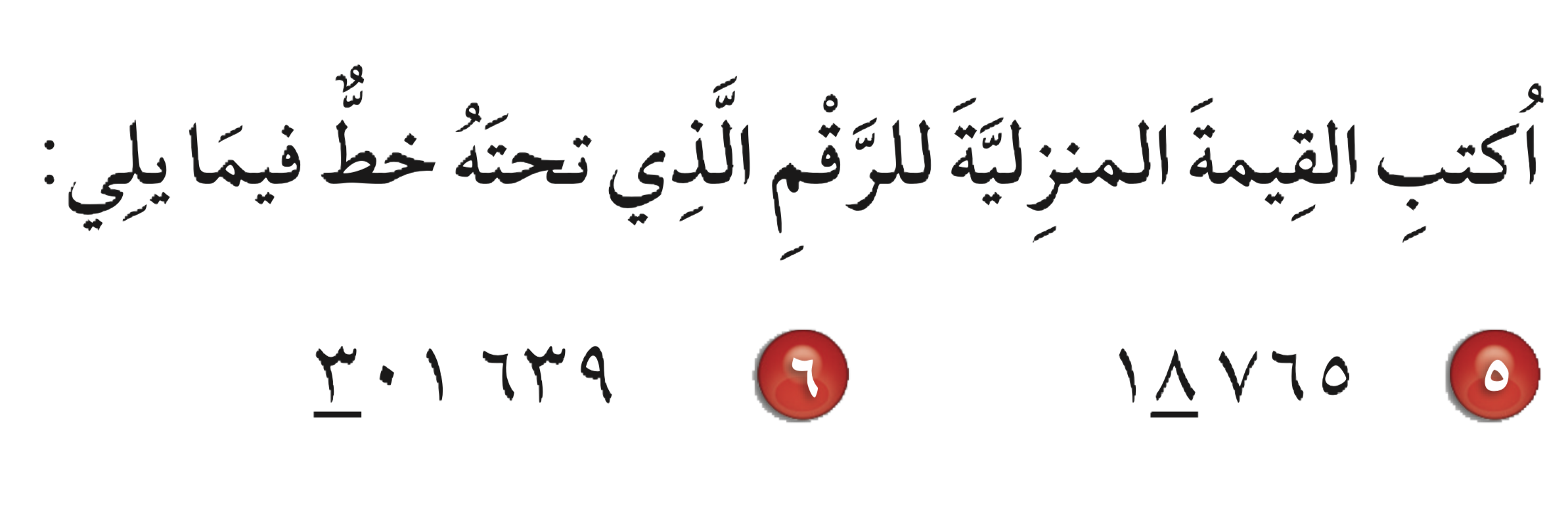 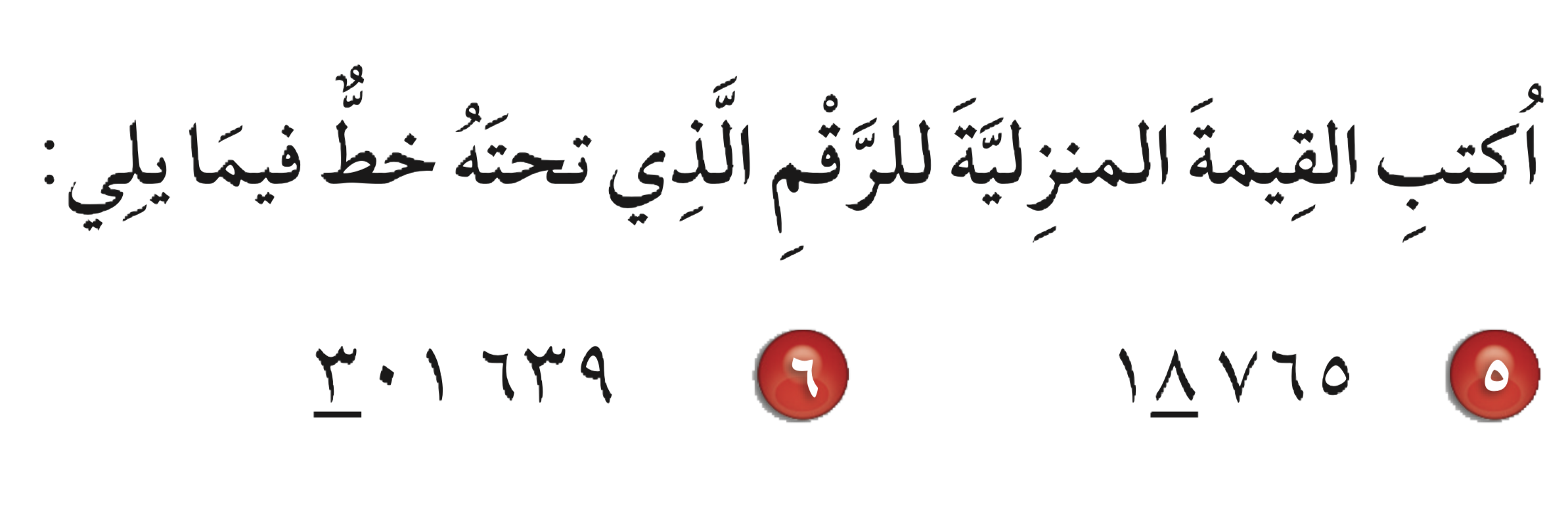 ٨٠٠٠
آحاد الألوف
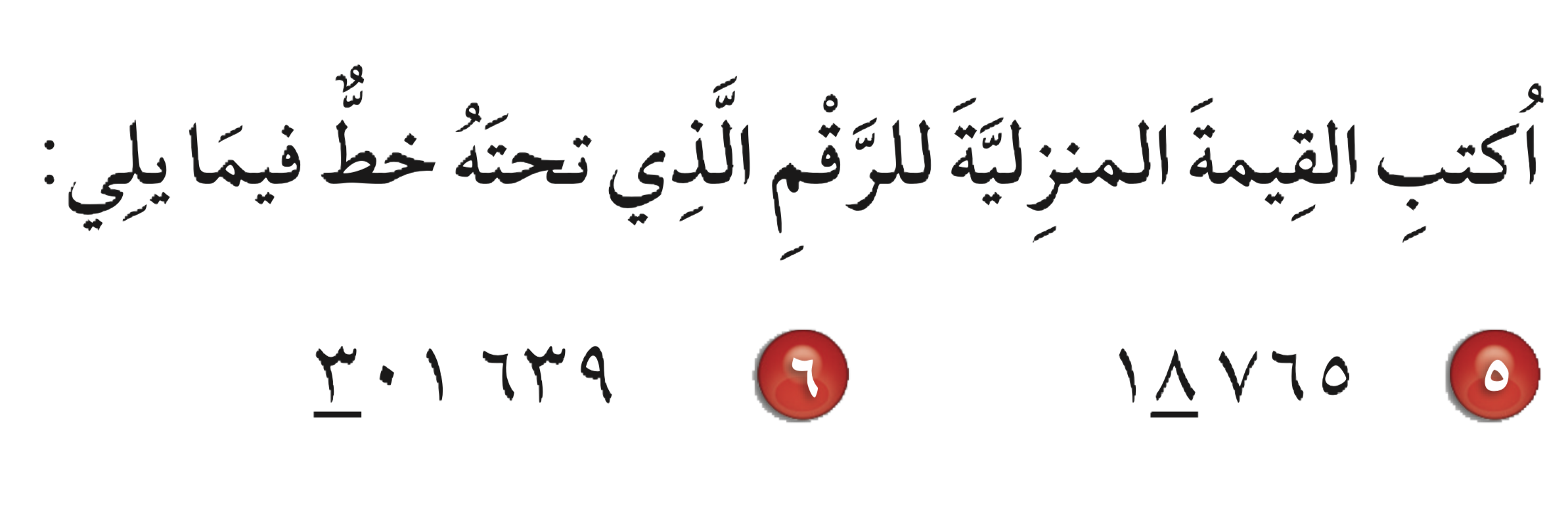 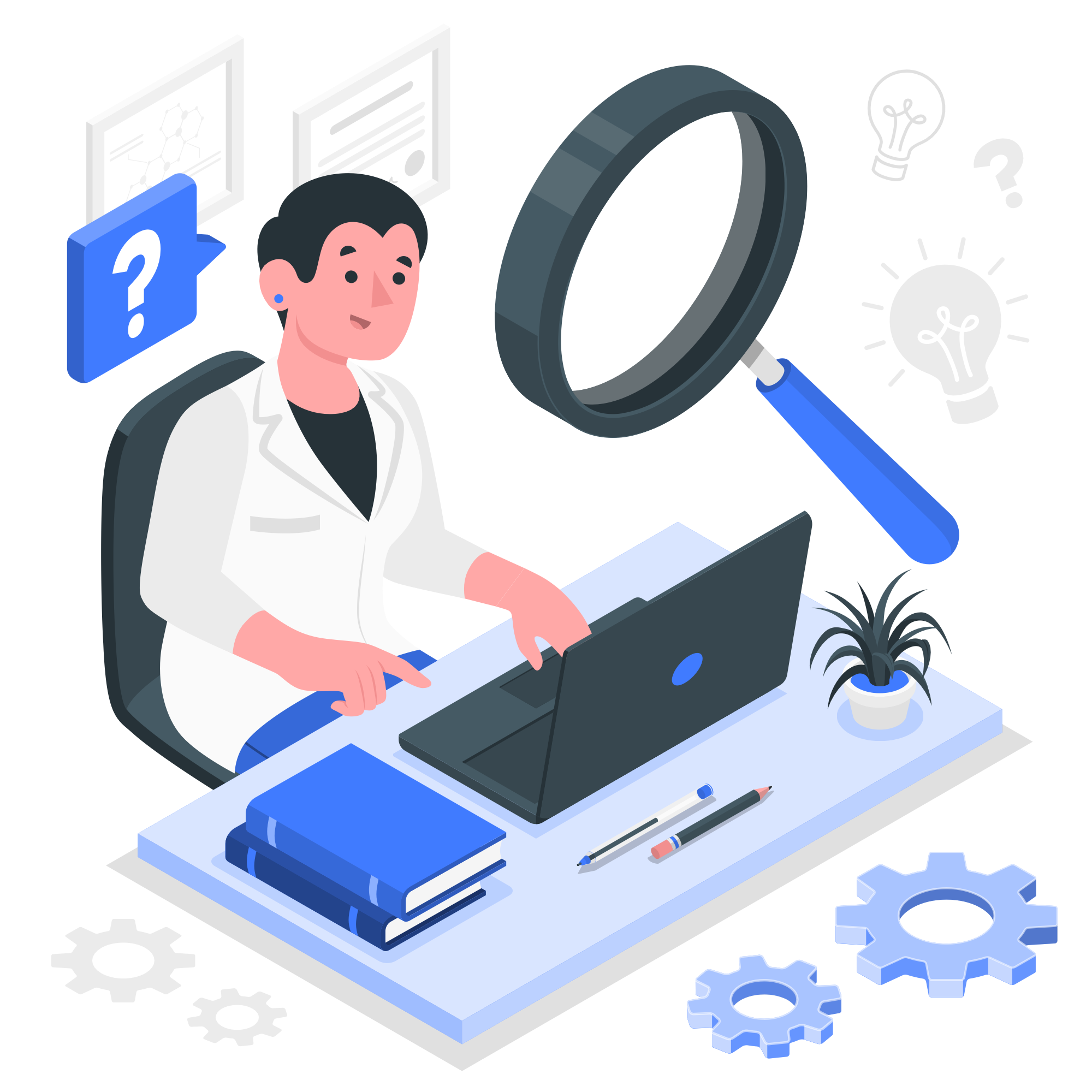 ٣٠٠٠٠٠
مئات الألوف
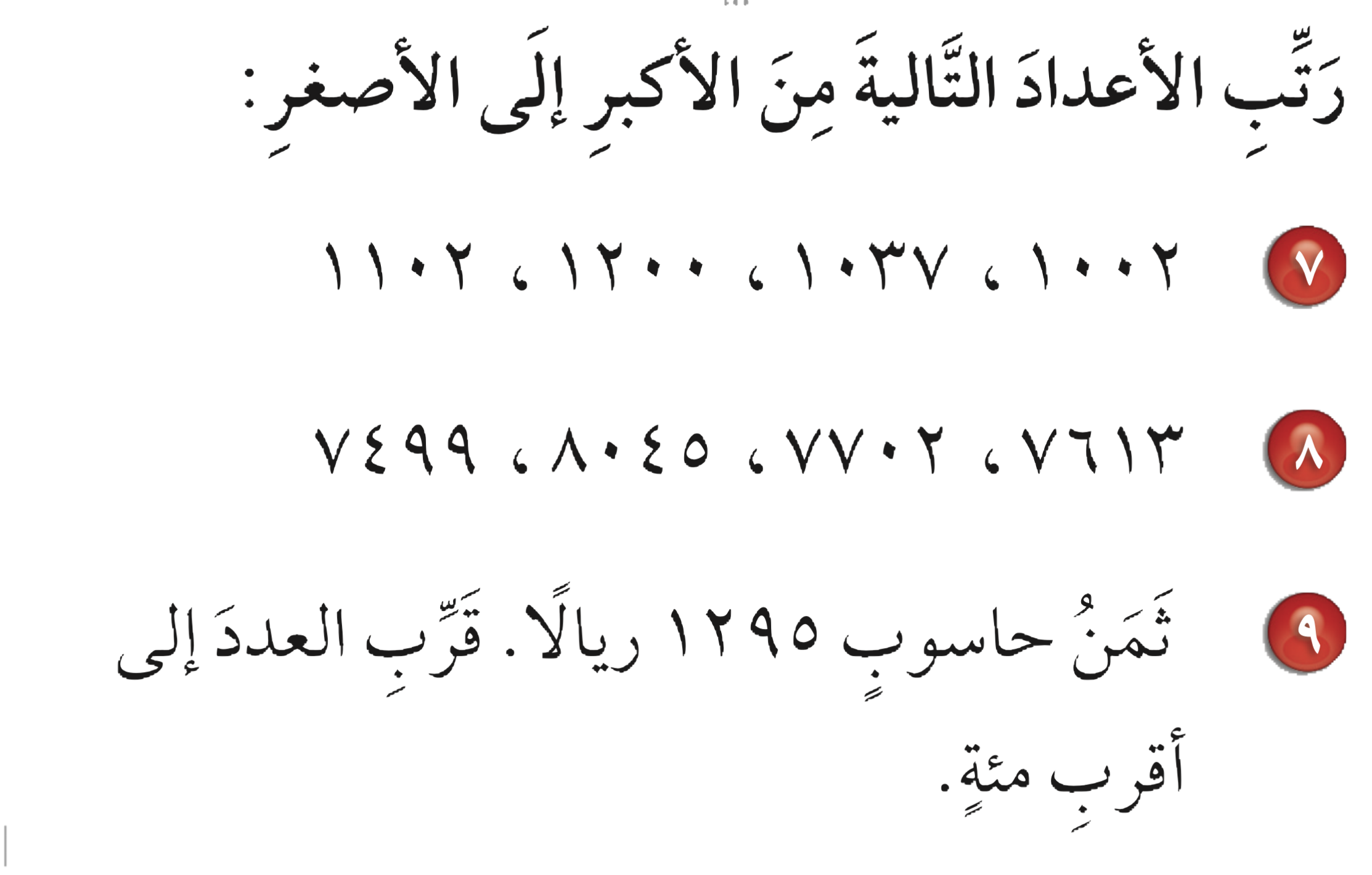 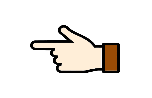 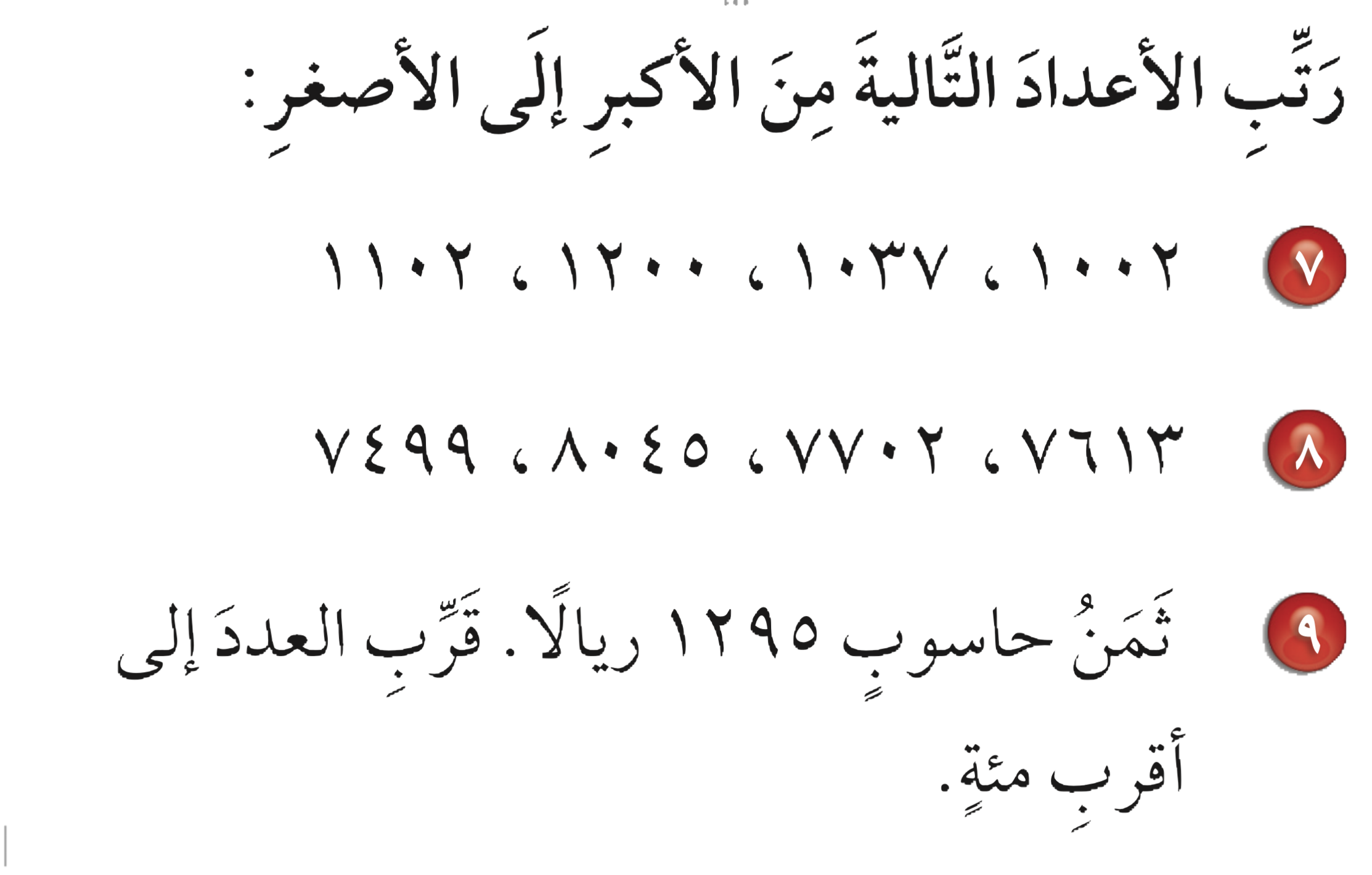 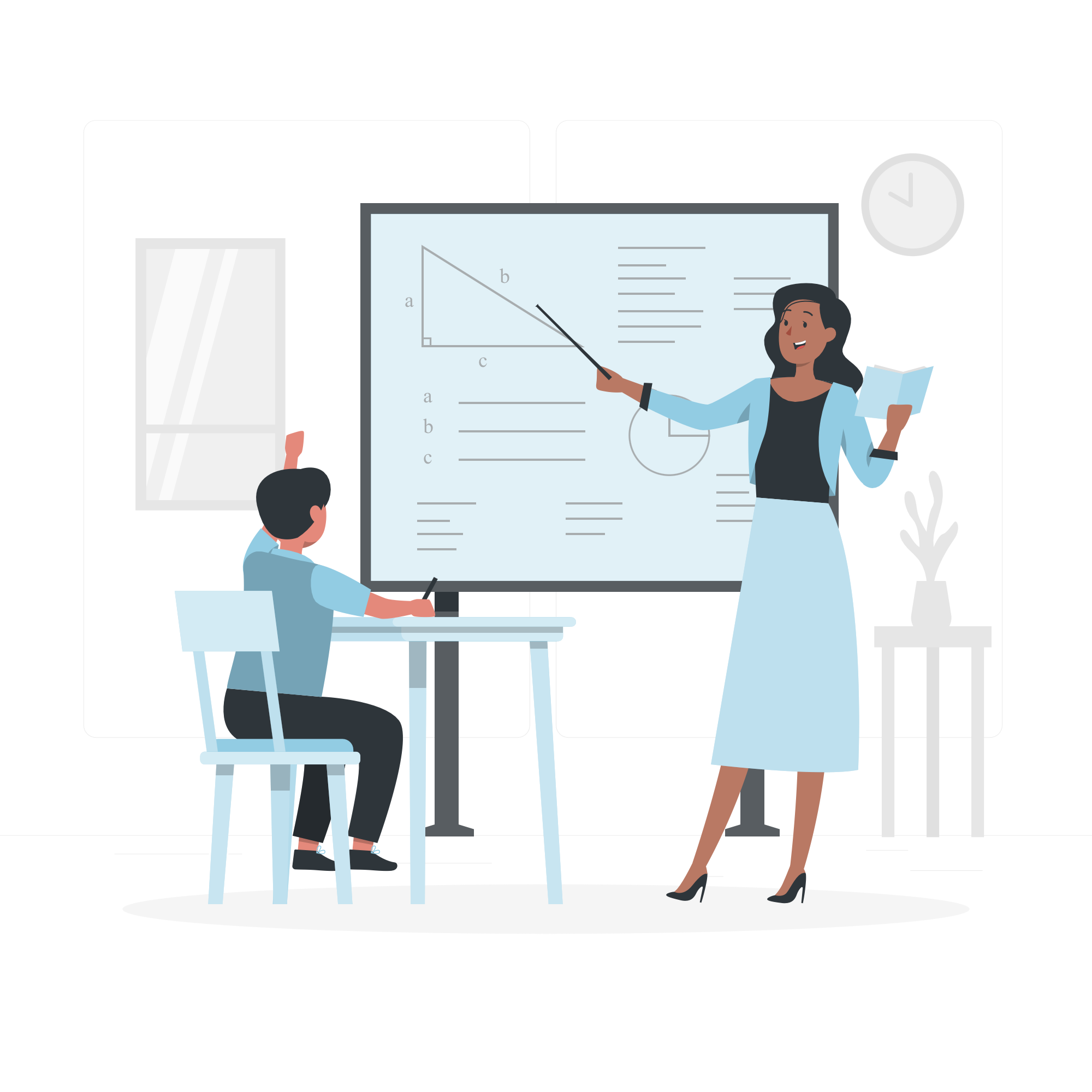 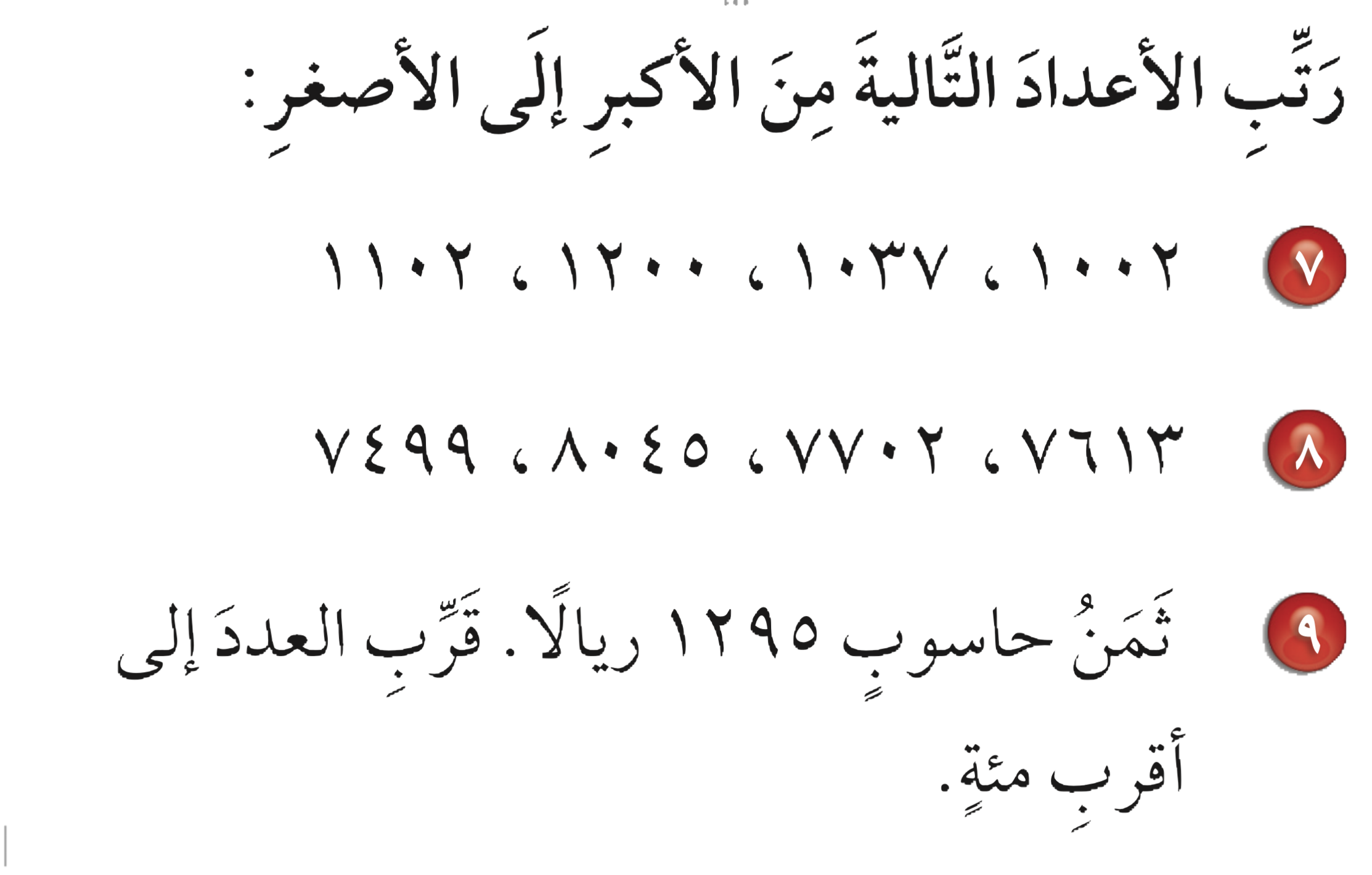 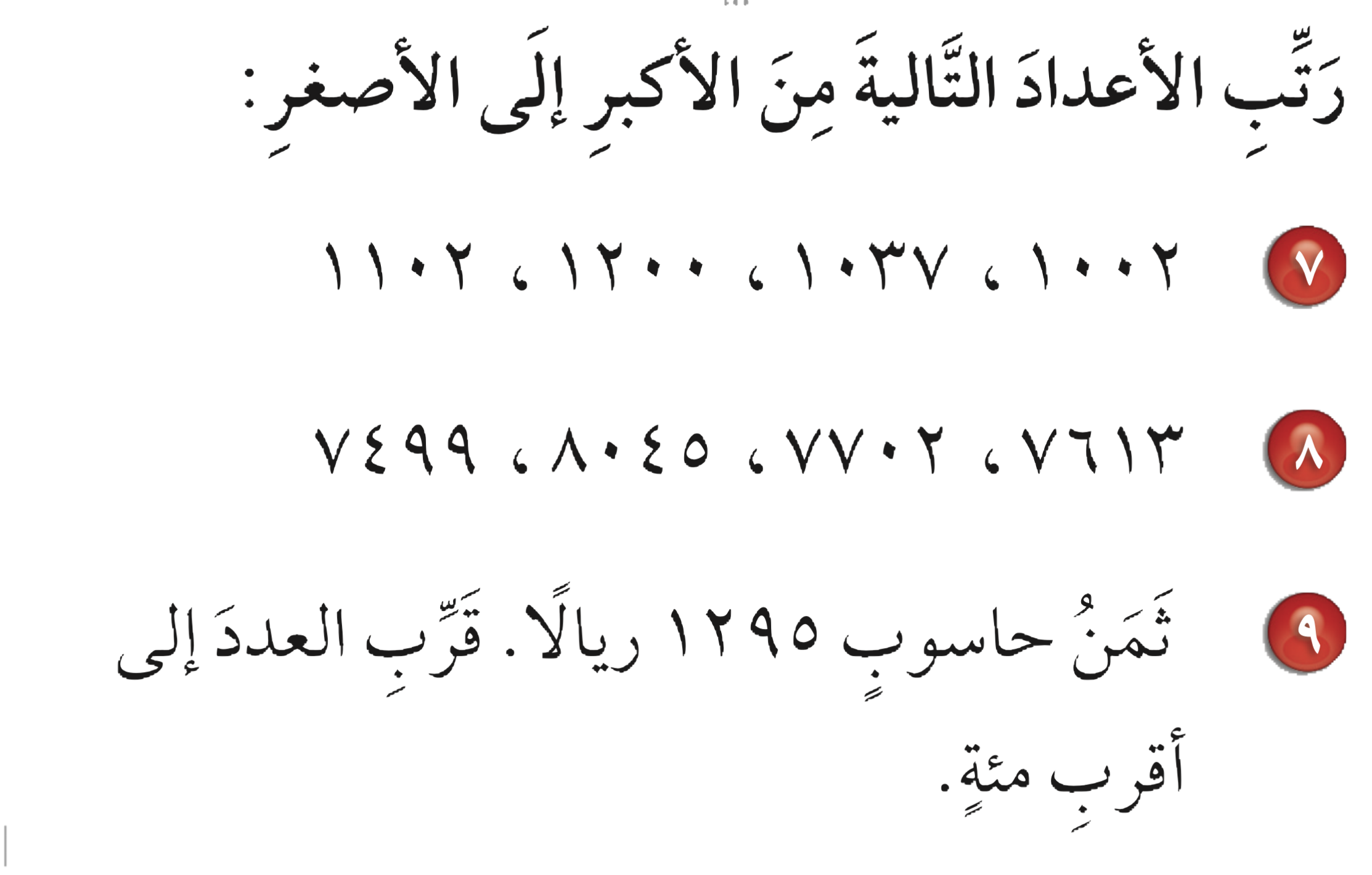 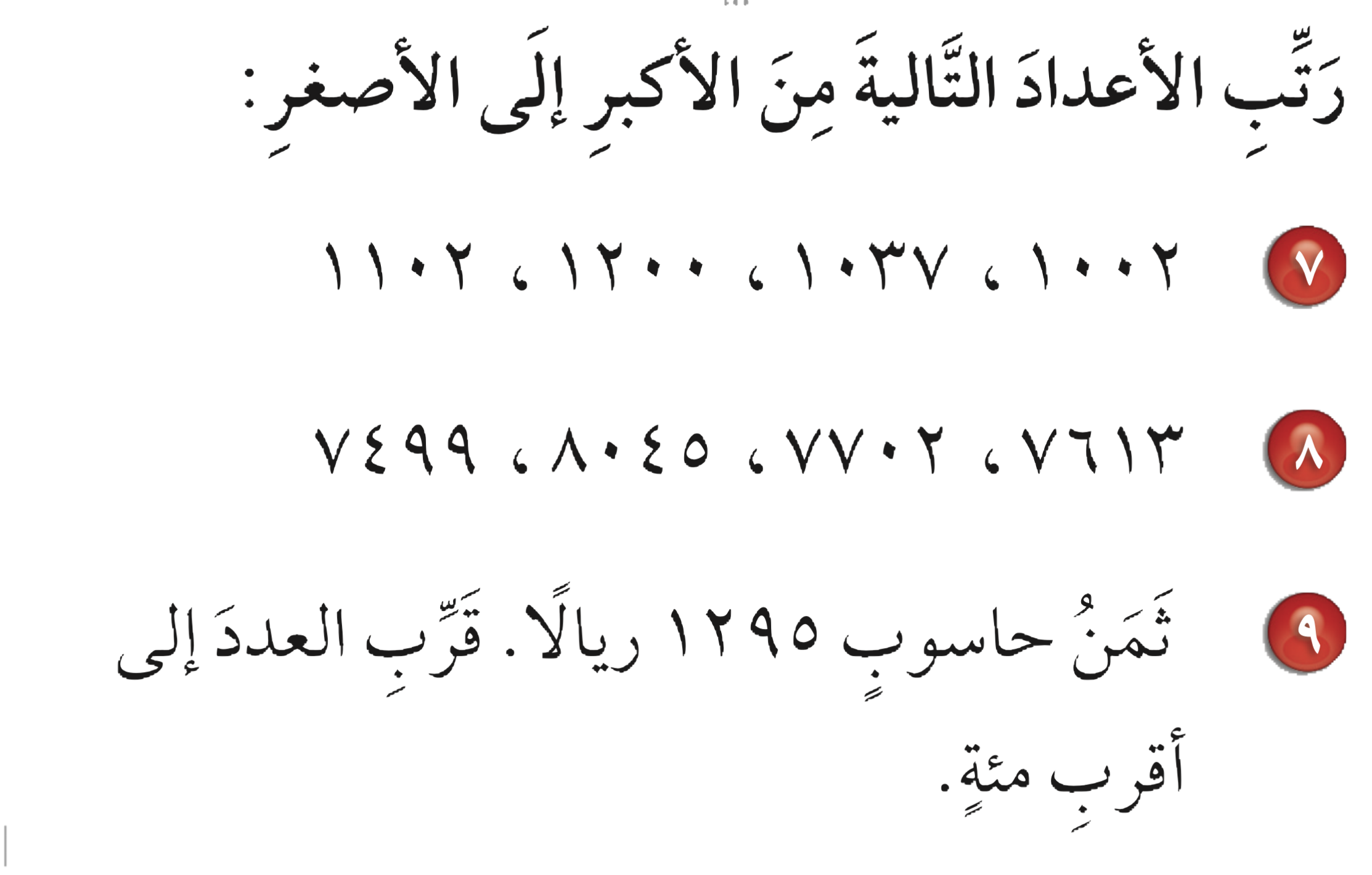 ١٢٠٠، ١١٠٢ ، ١٠٣٧ ، ١٠٠٢
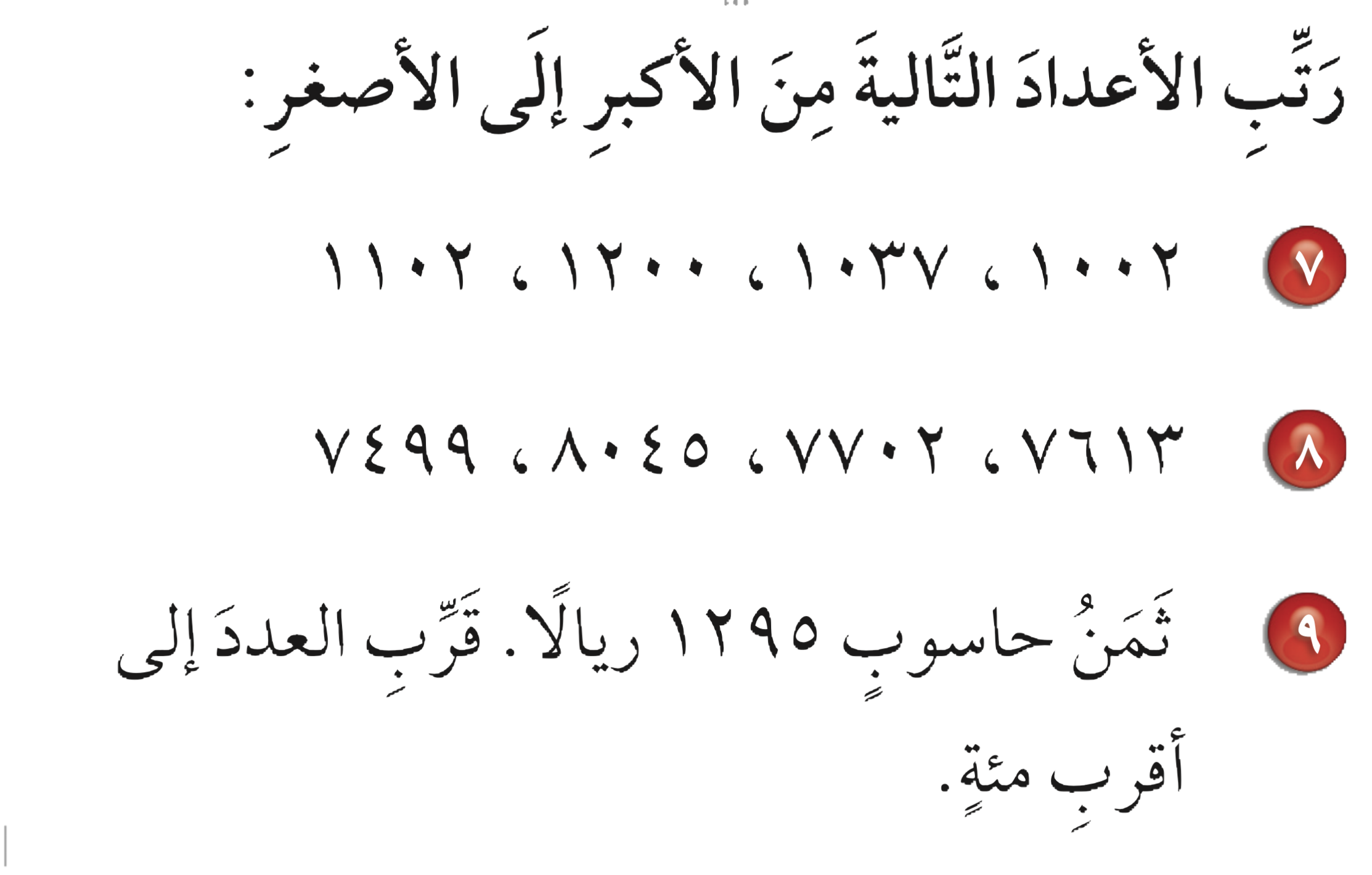 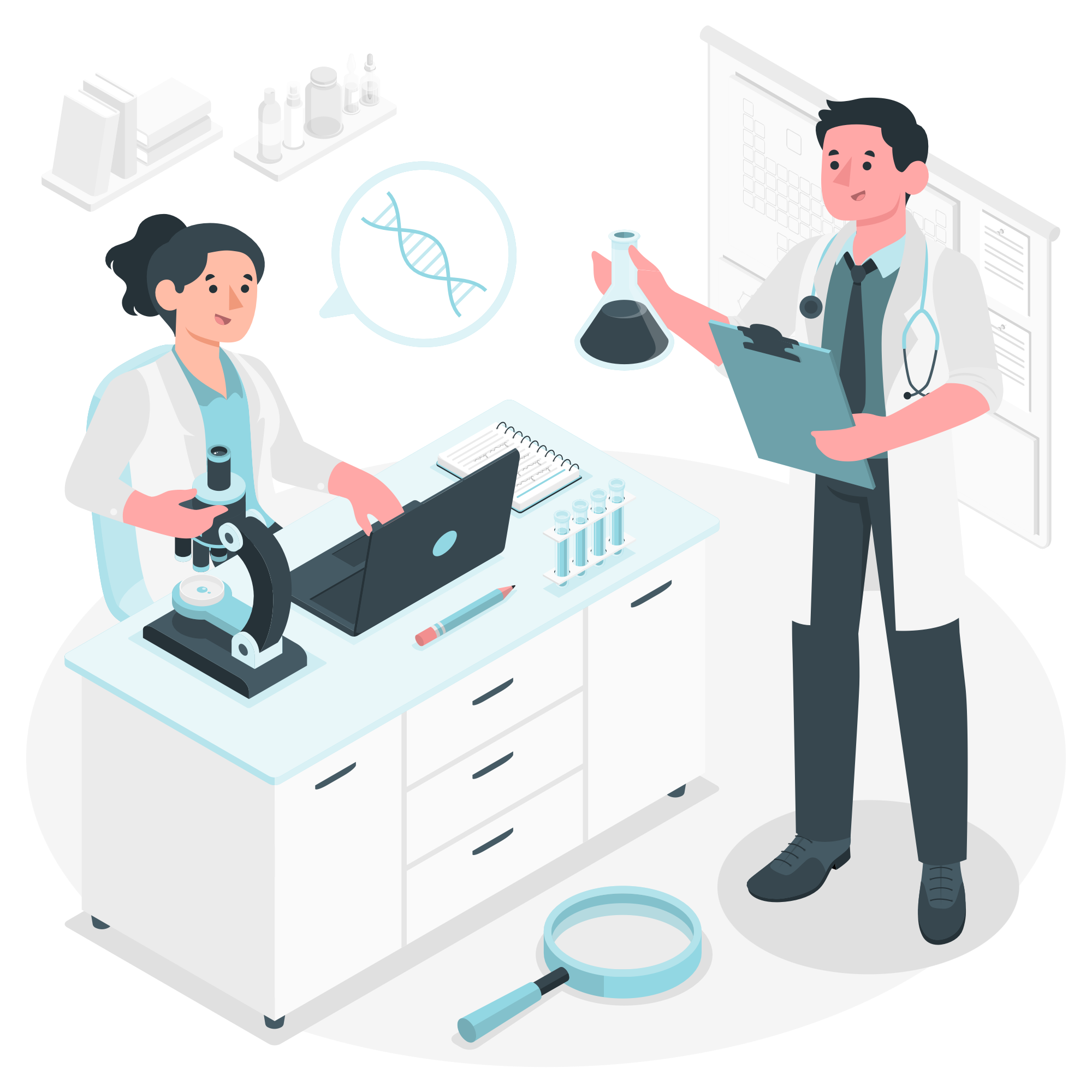 ٨٠٤٥، ٧٧٠٢ ، ٧٦١٣ ، ٧٤٩٩
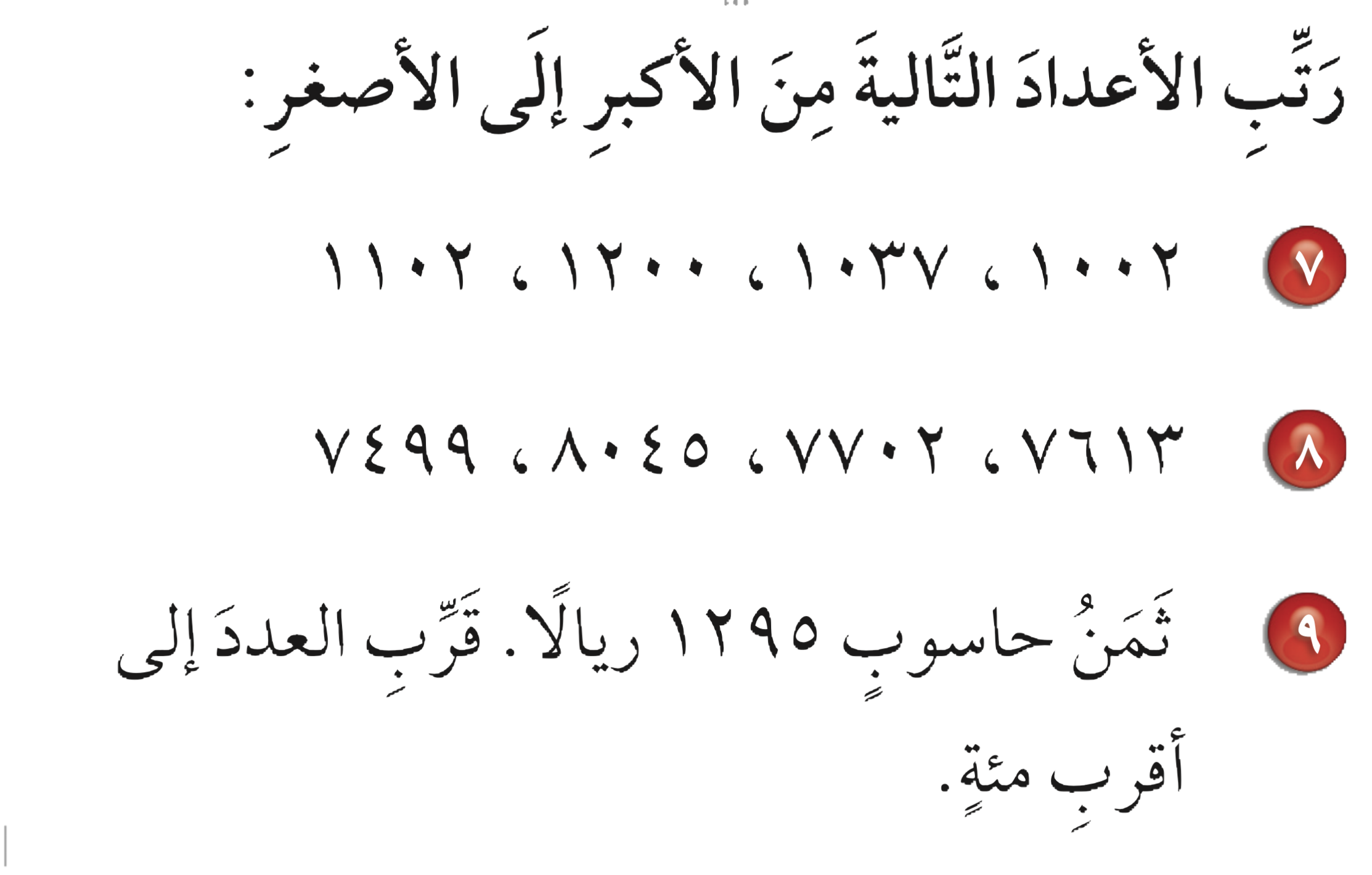 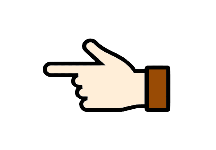 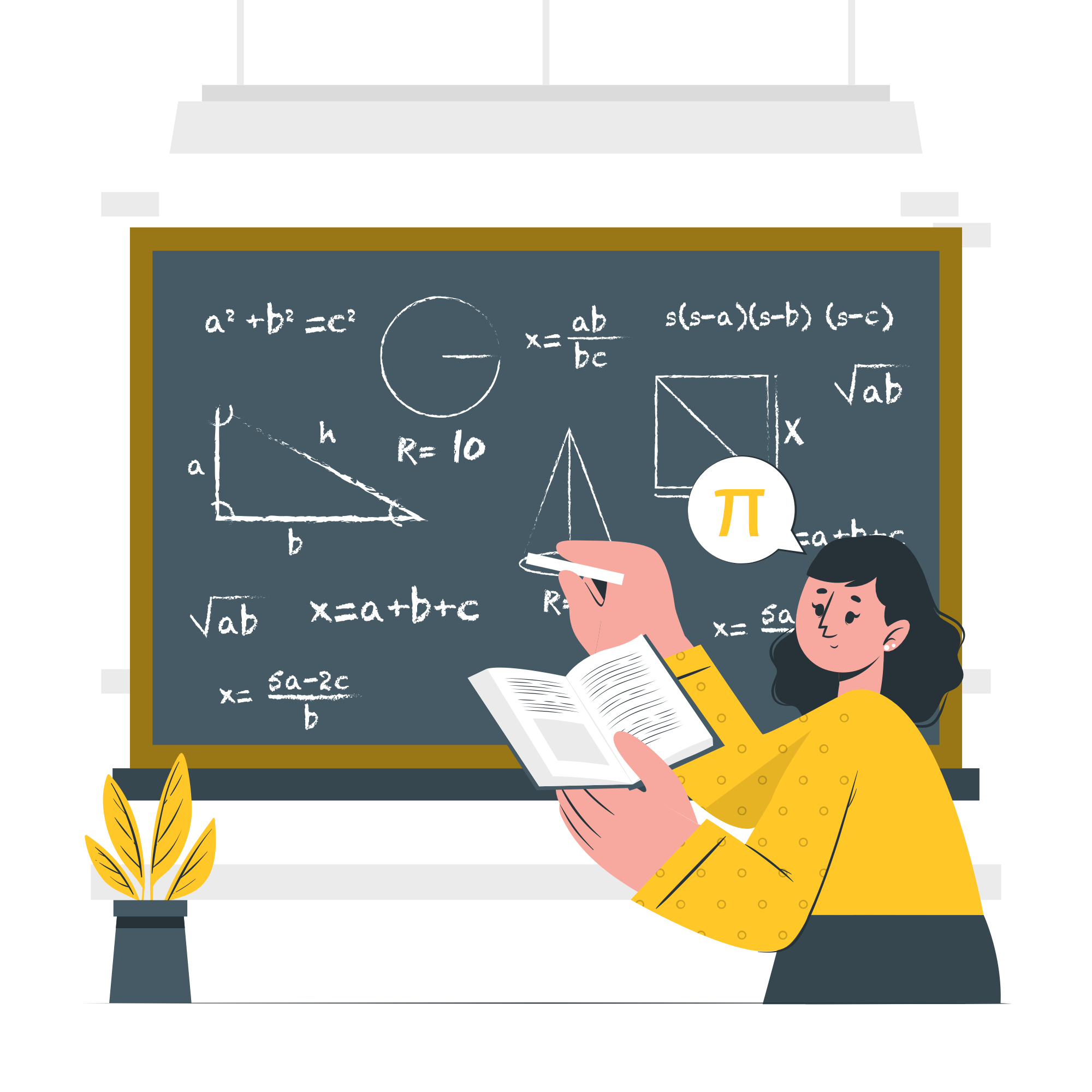 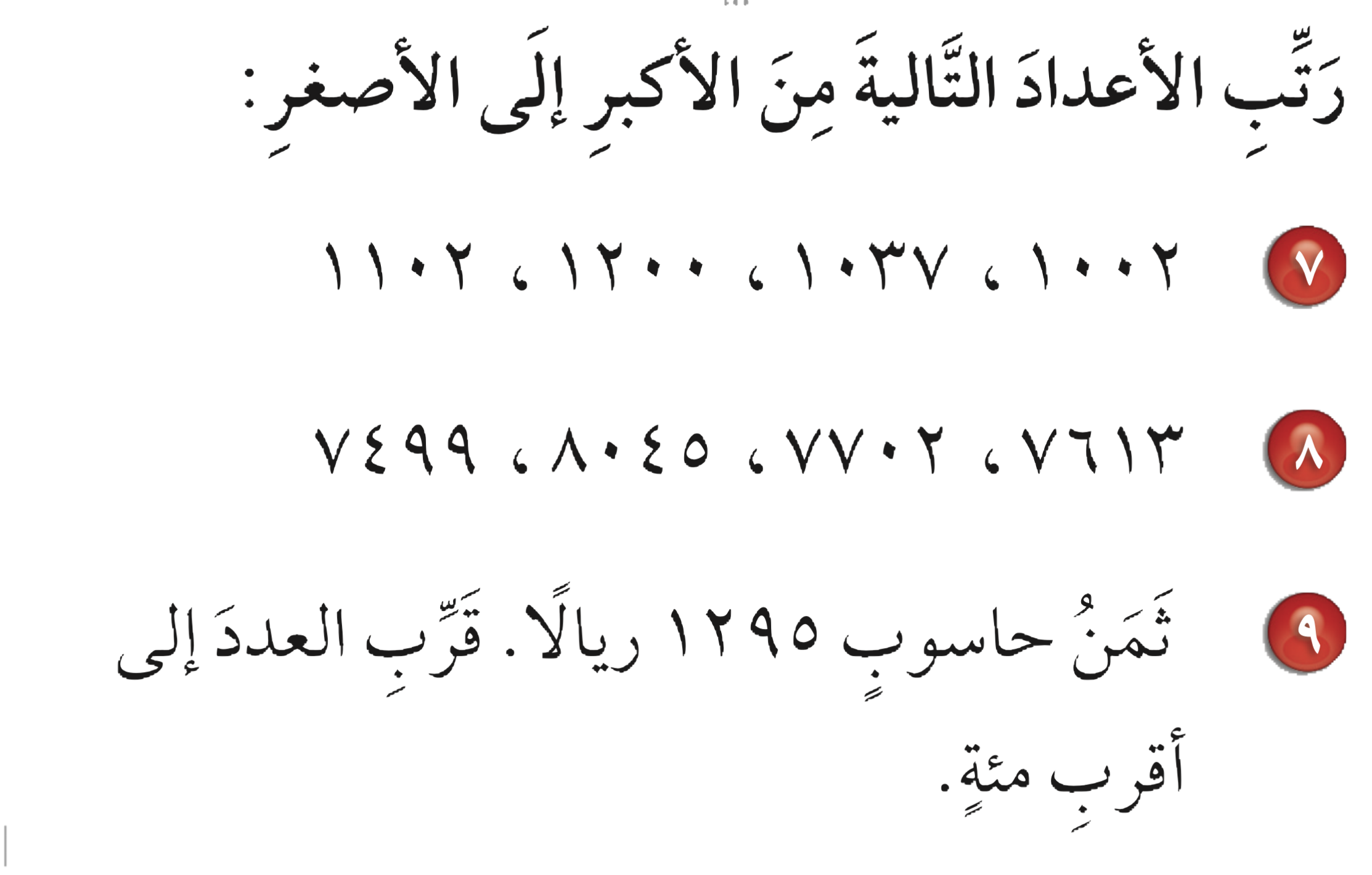 ١٣٠٠
١٢٩٥
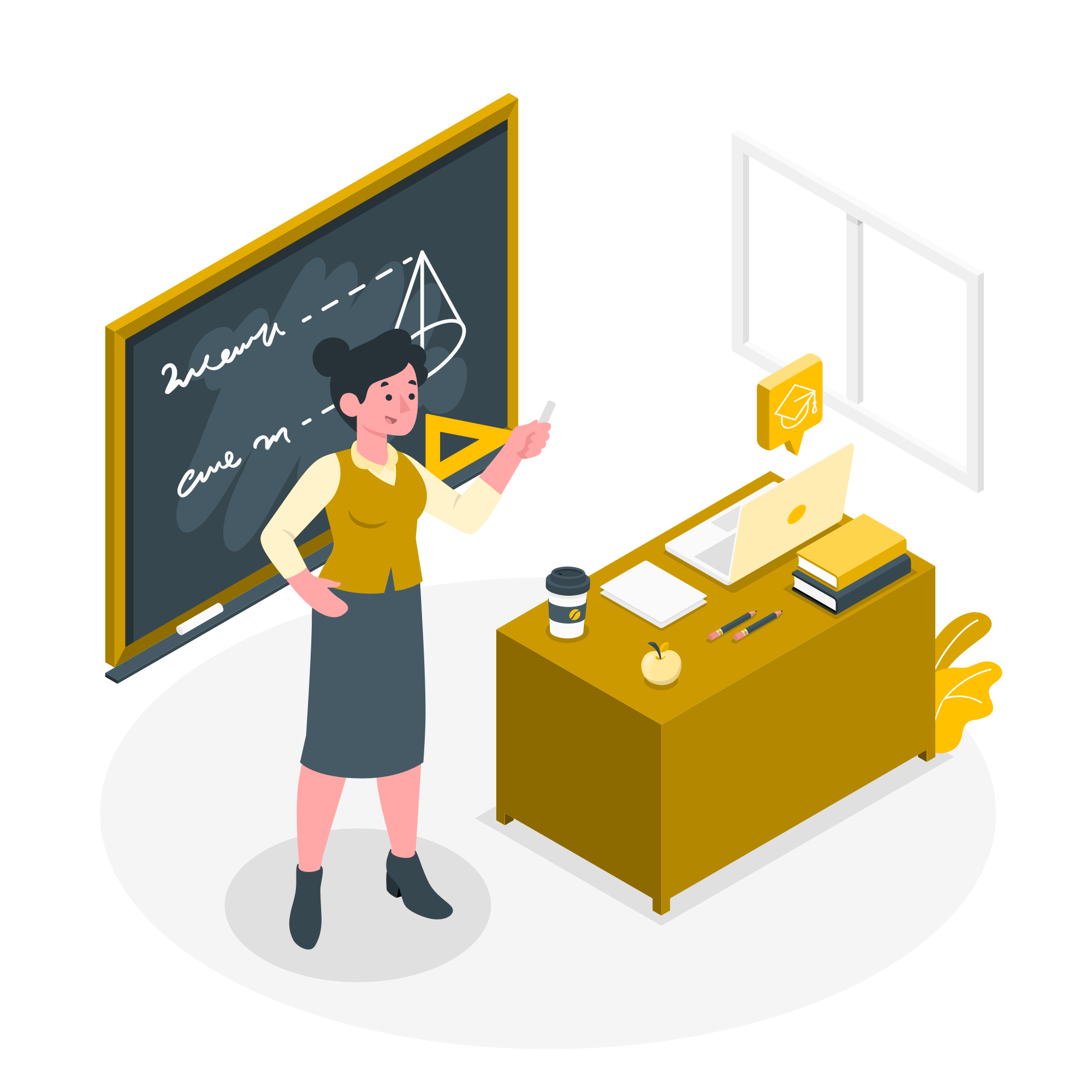 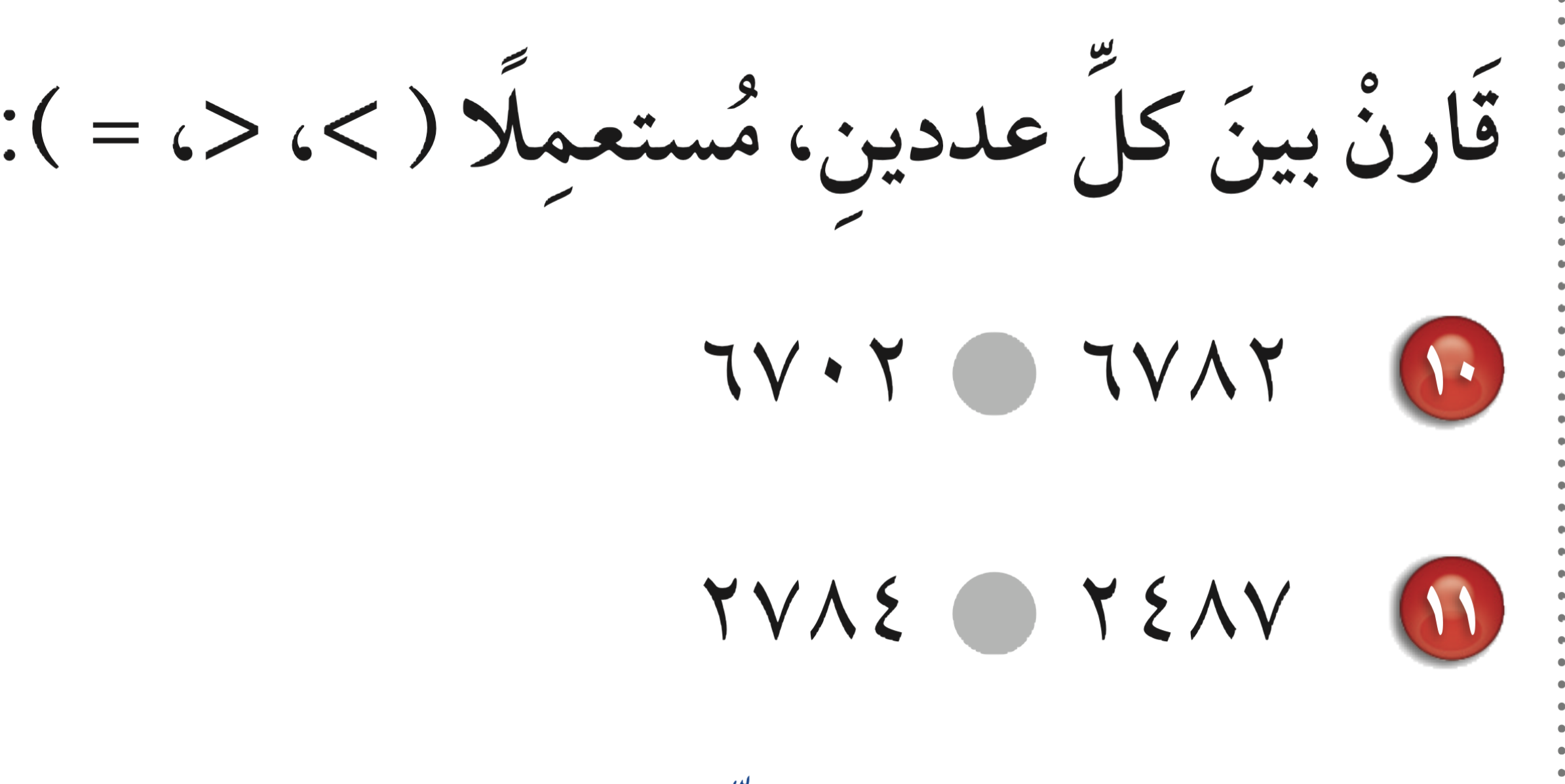 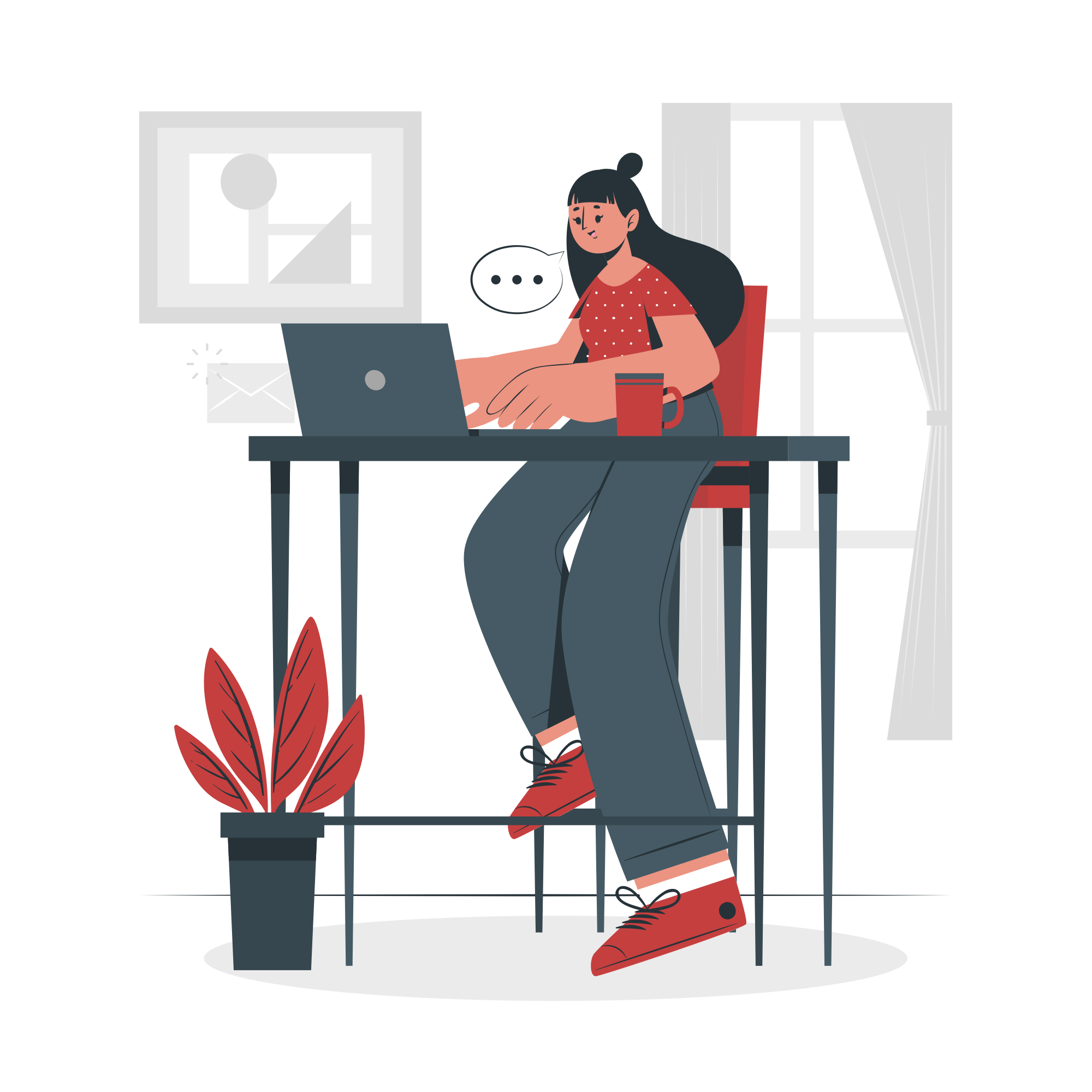 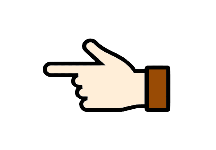 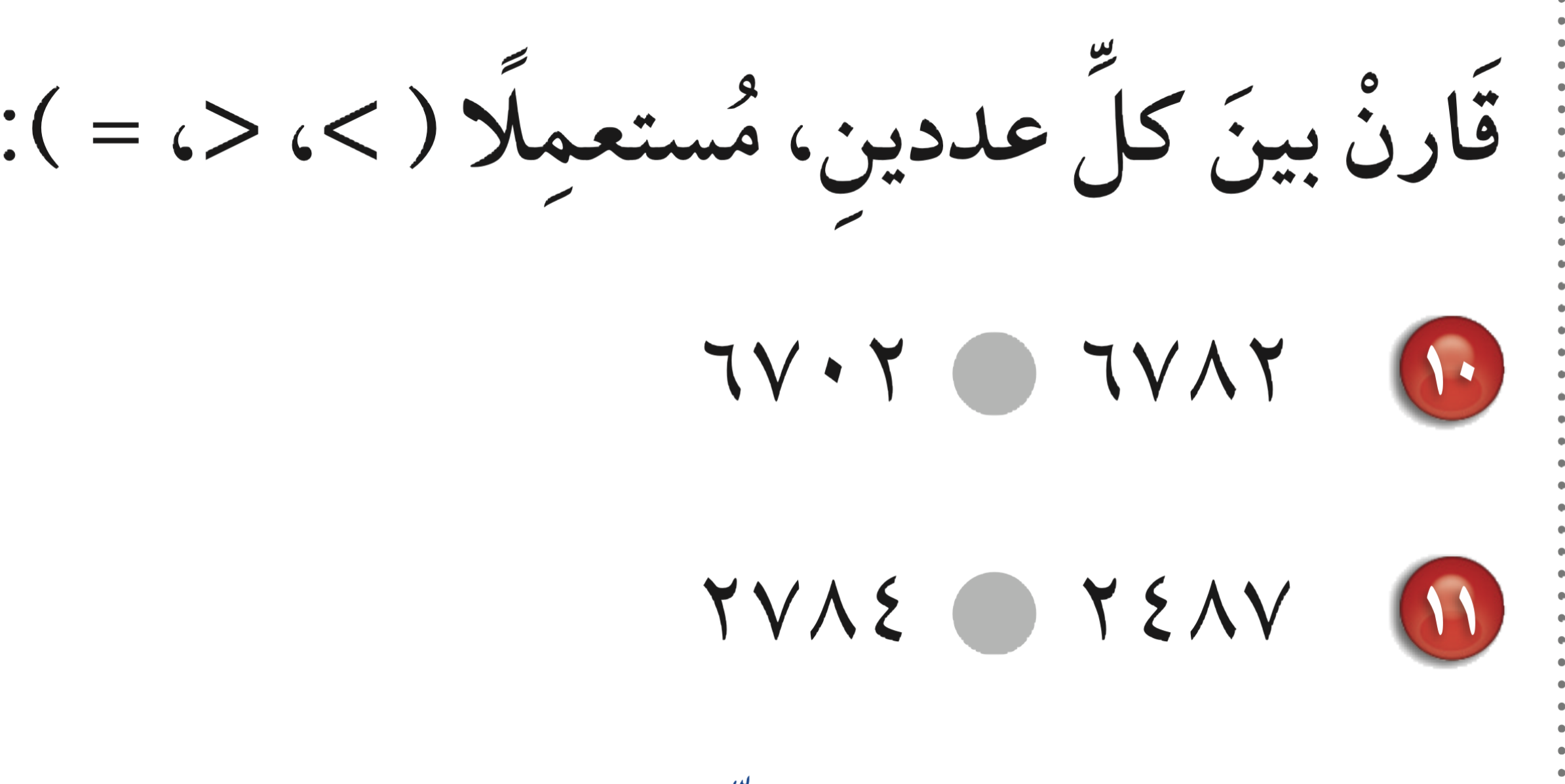 >
<
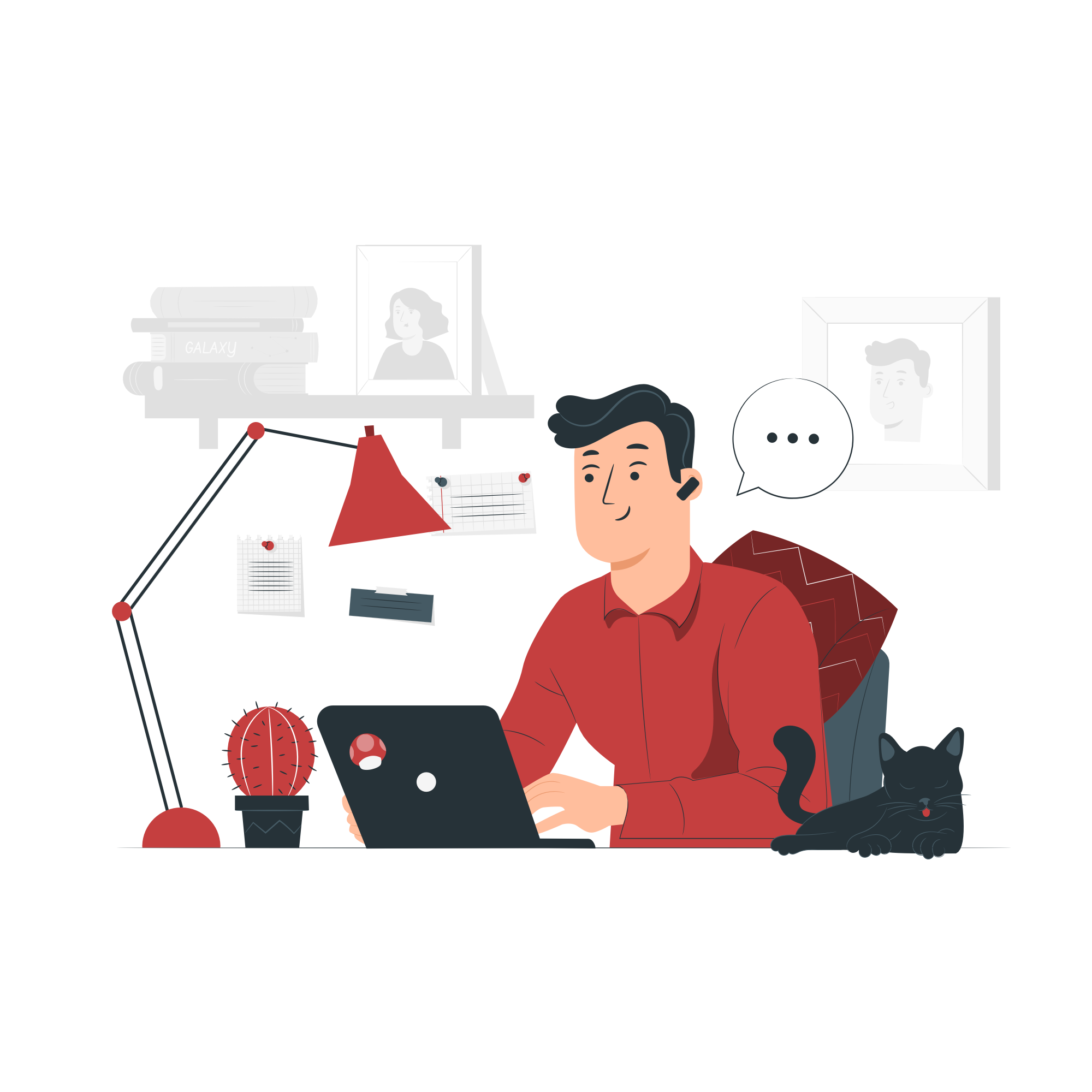 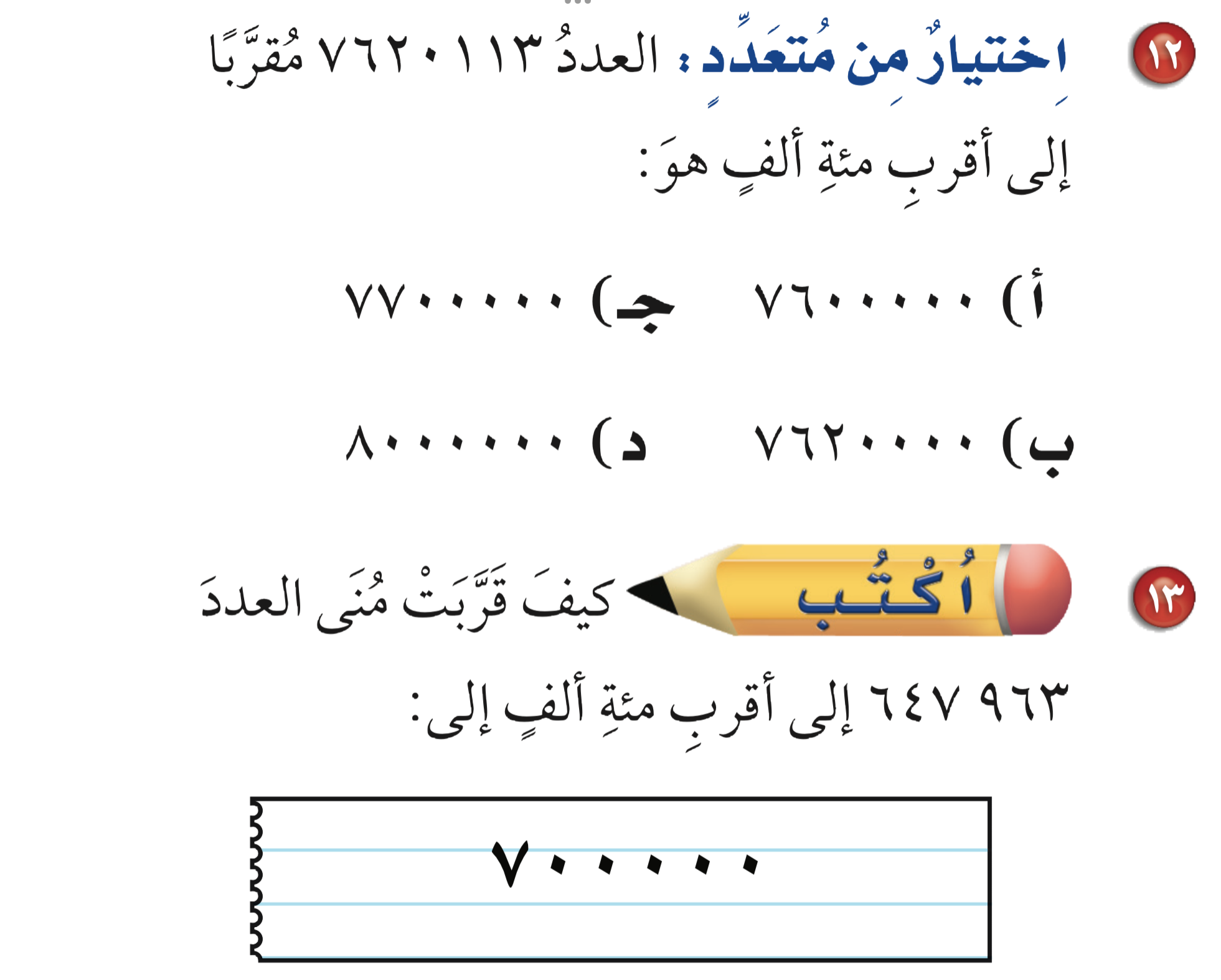 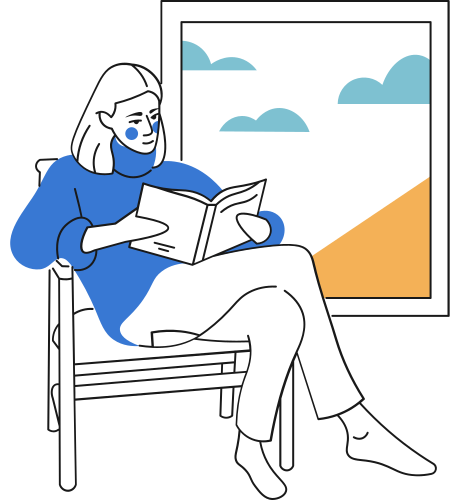 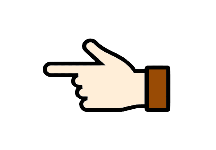 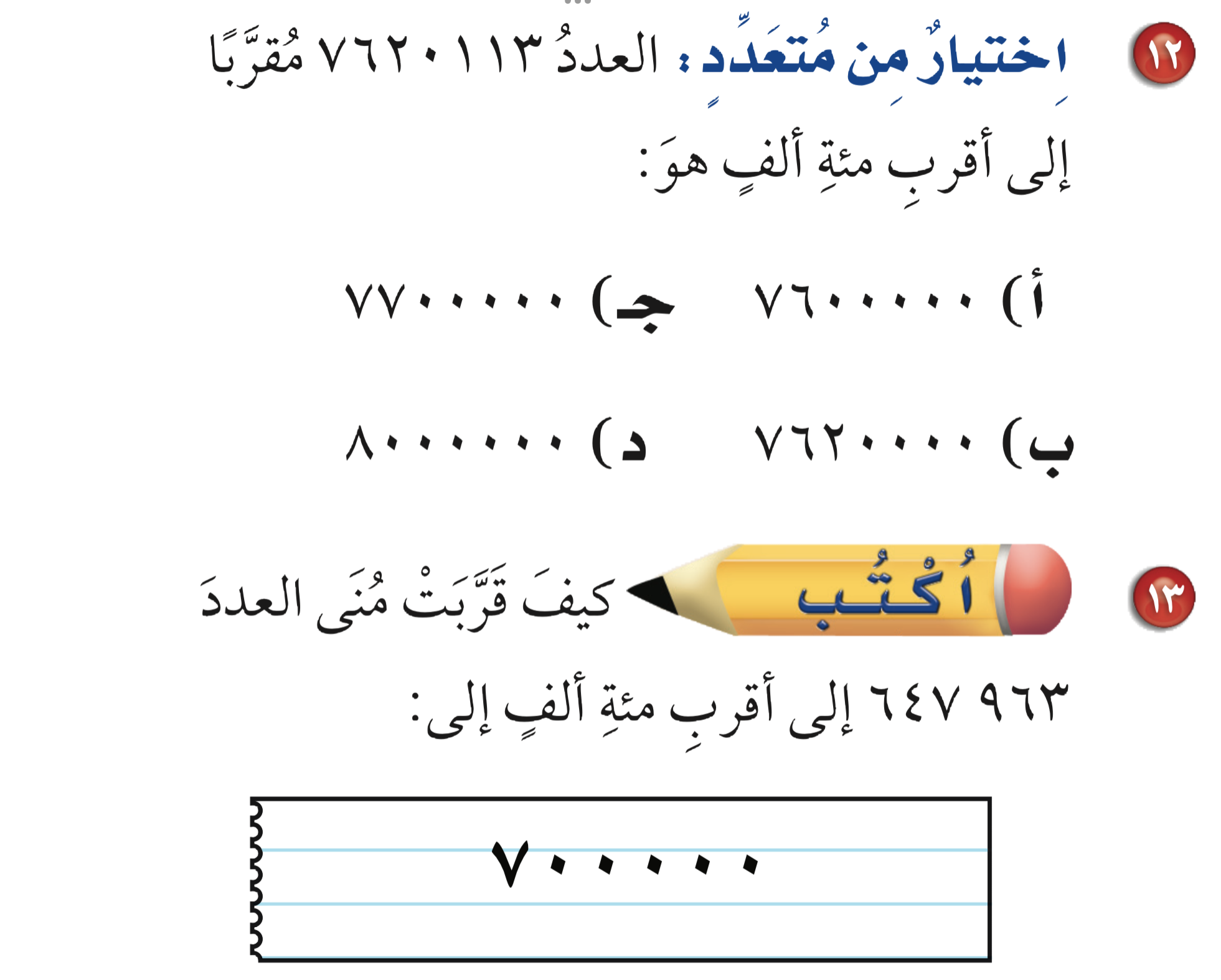 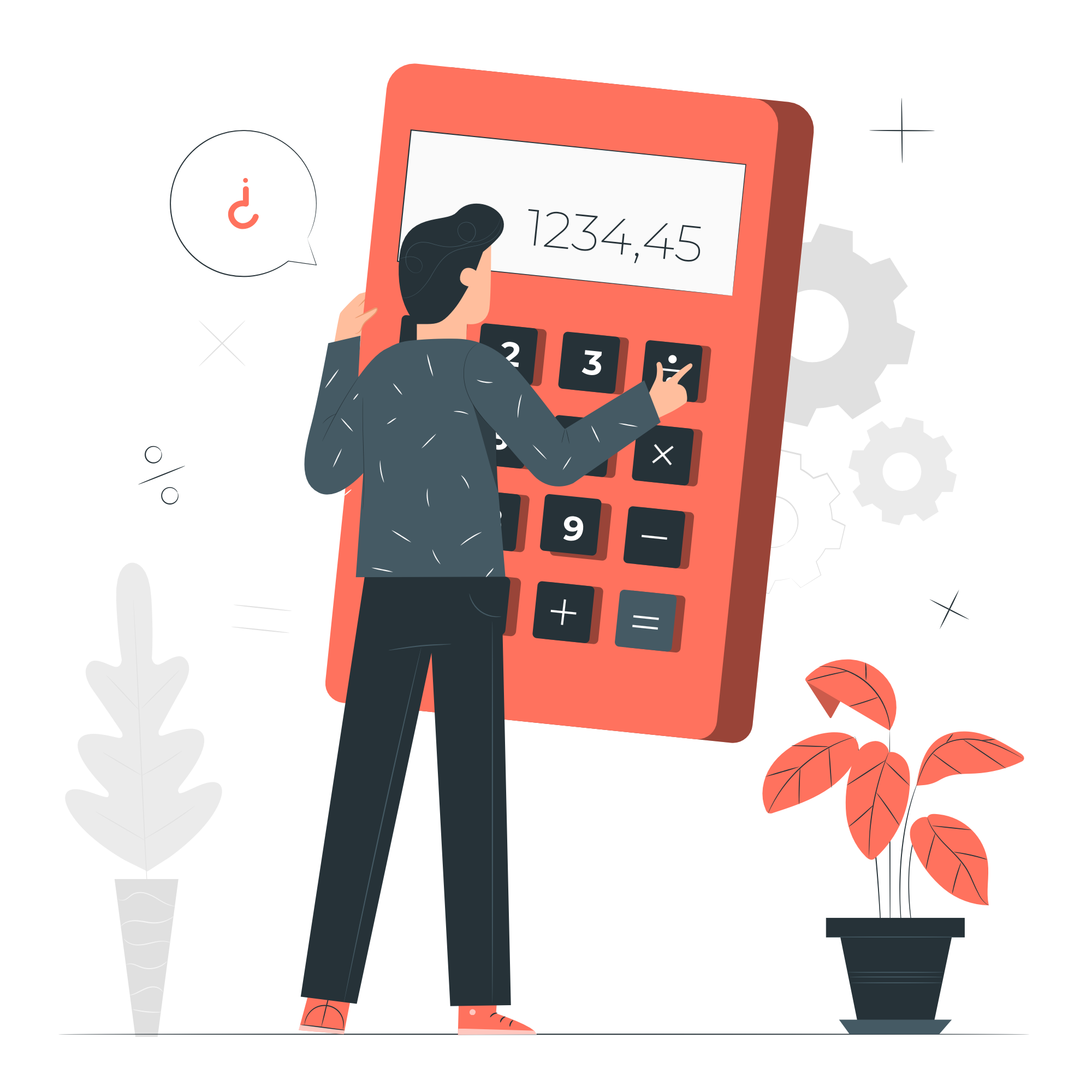 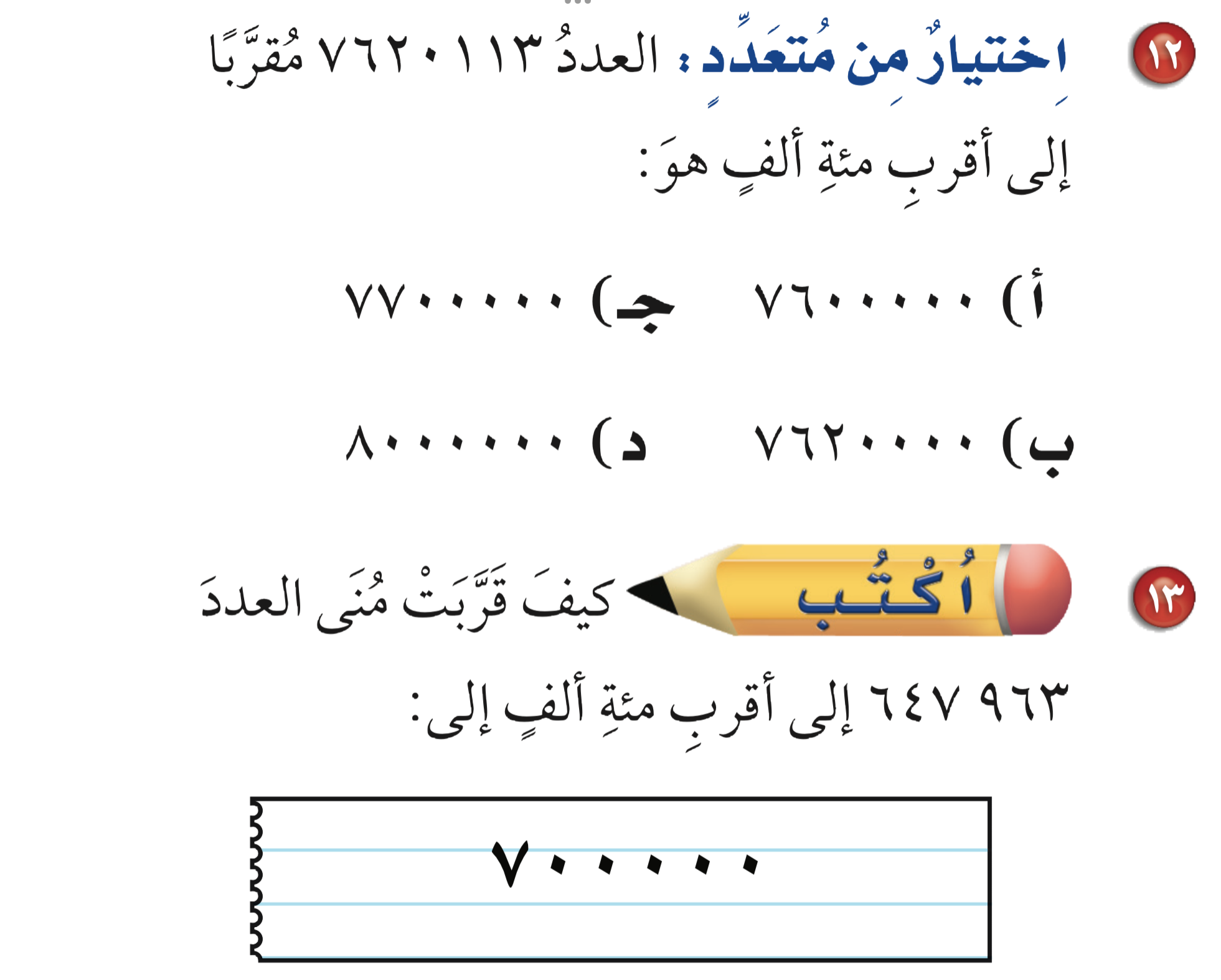 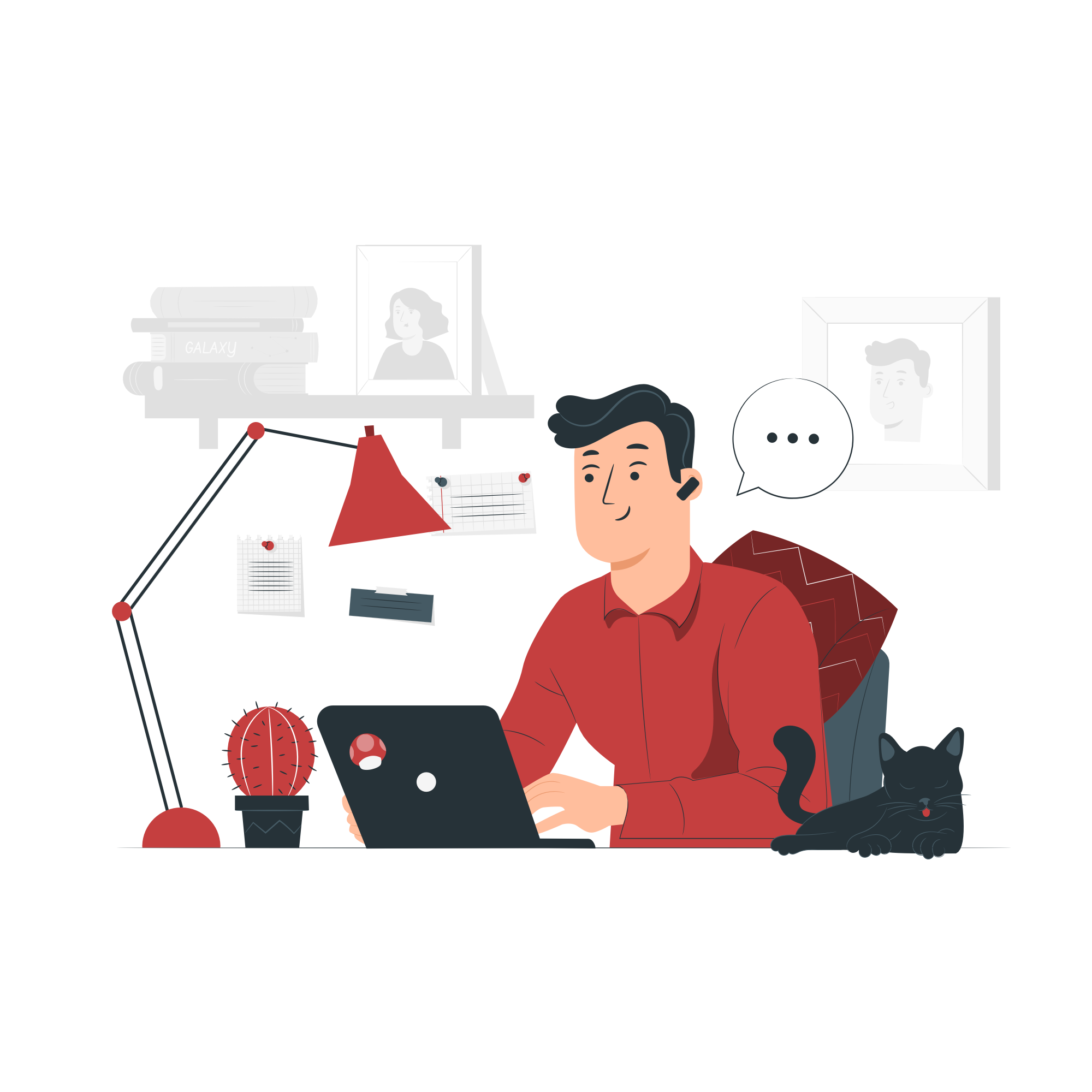 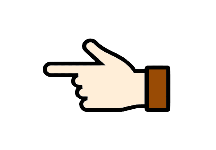 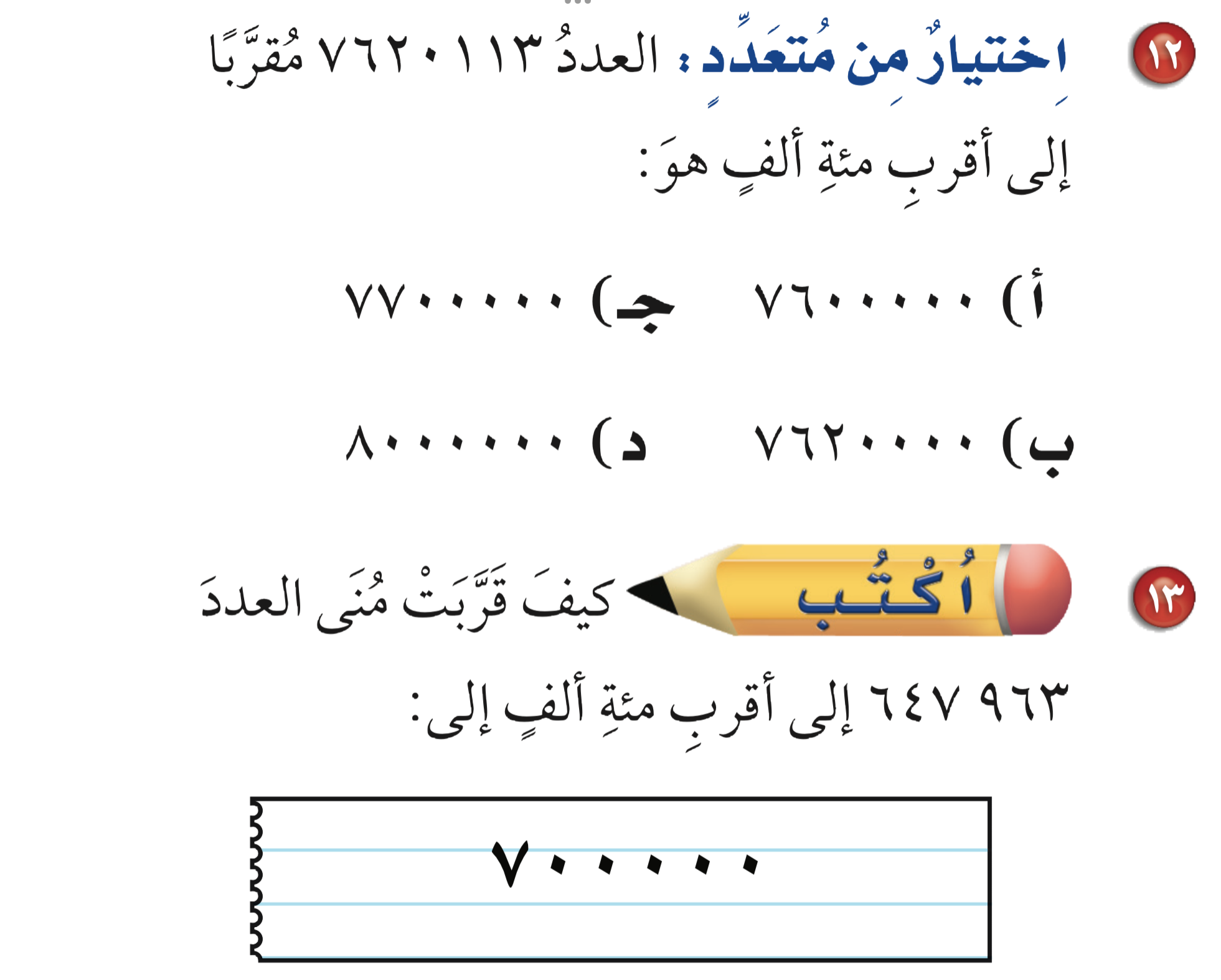 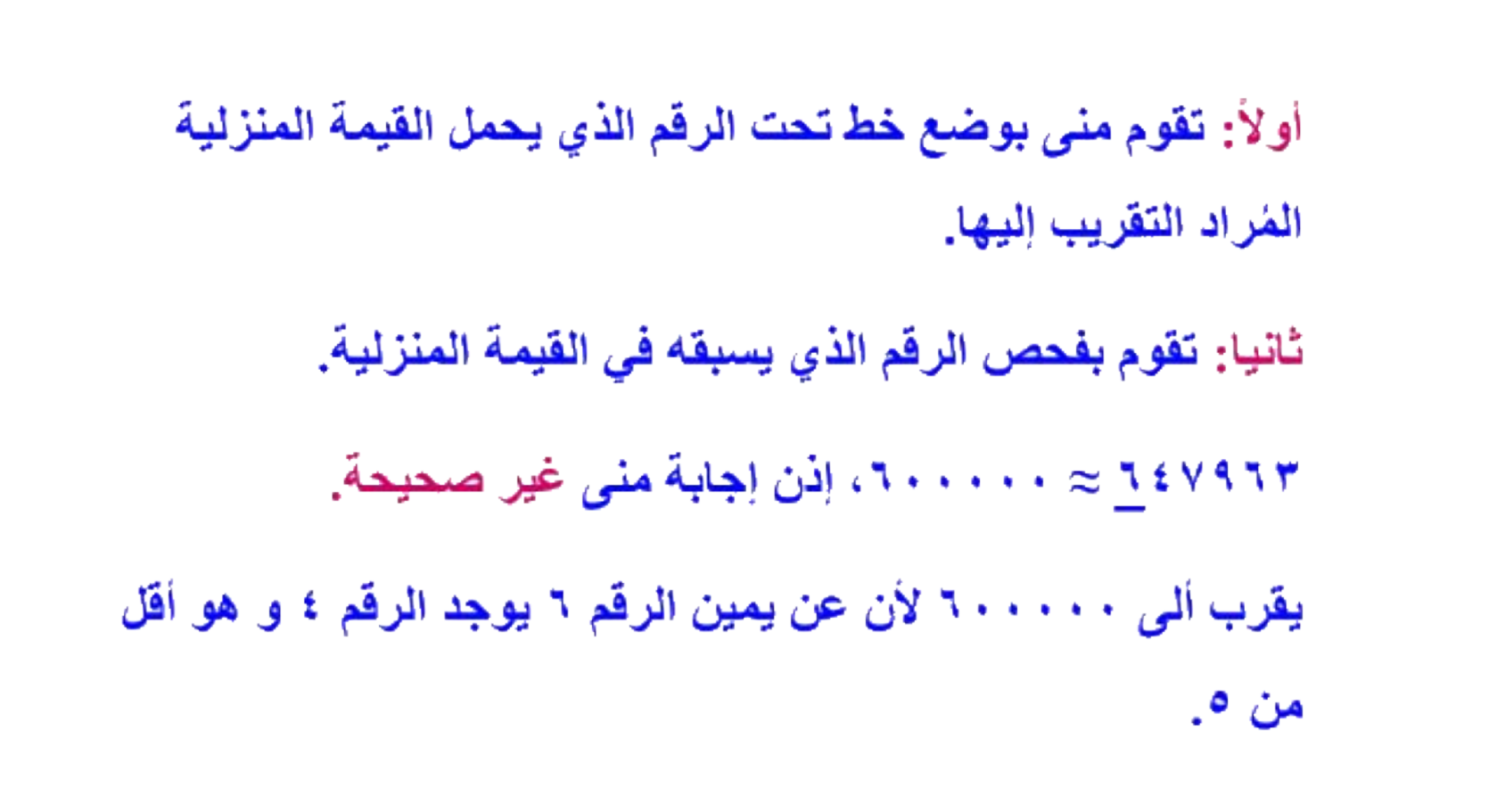 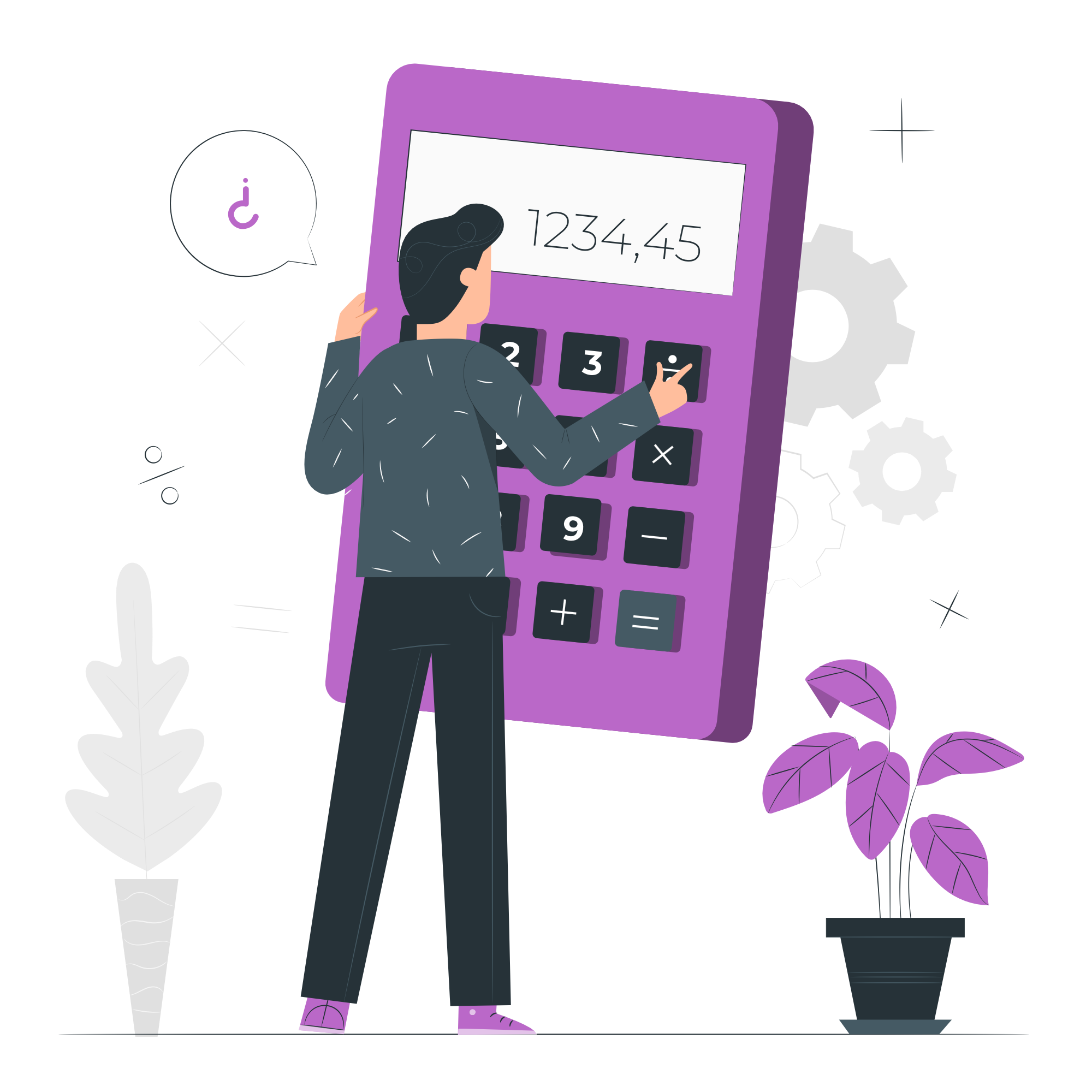